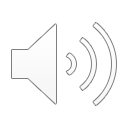 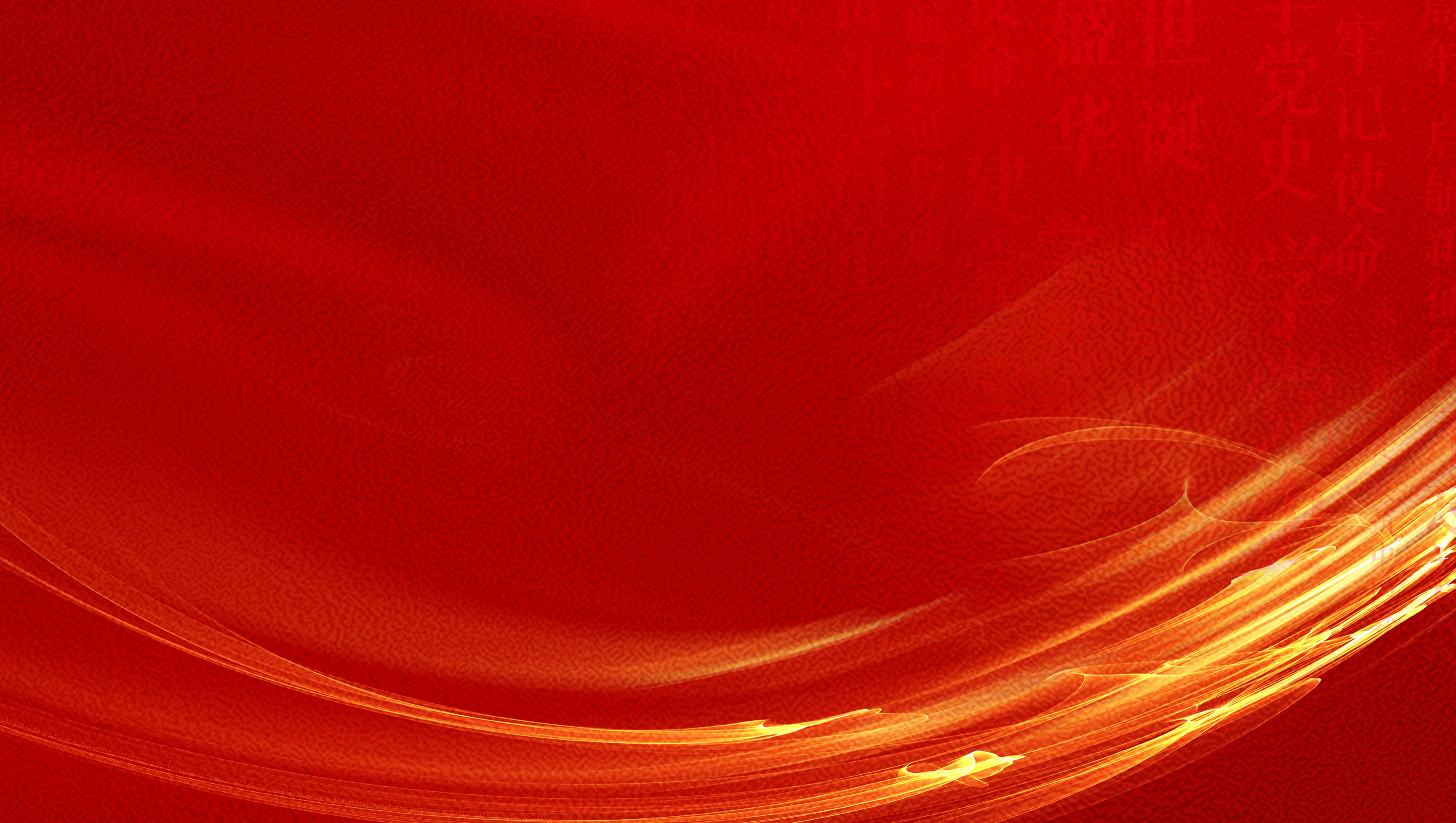 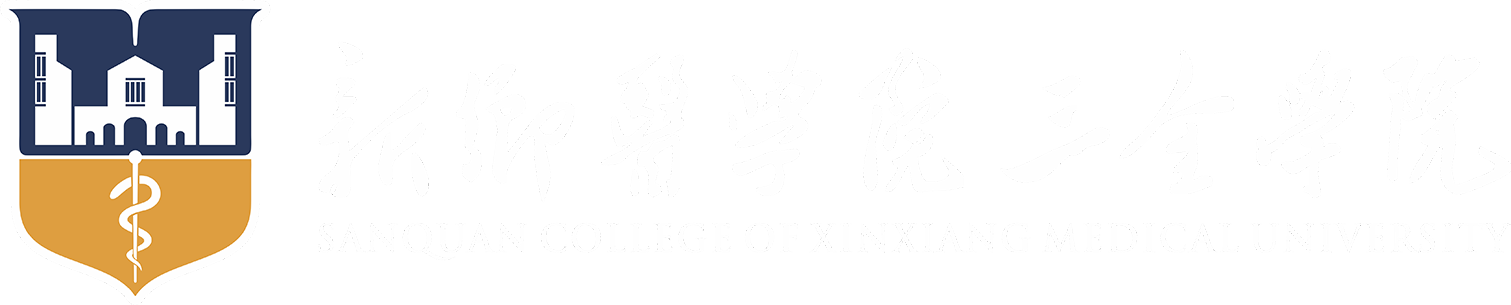 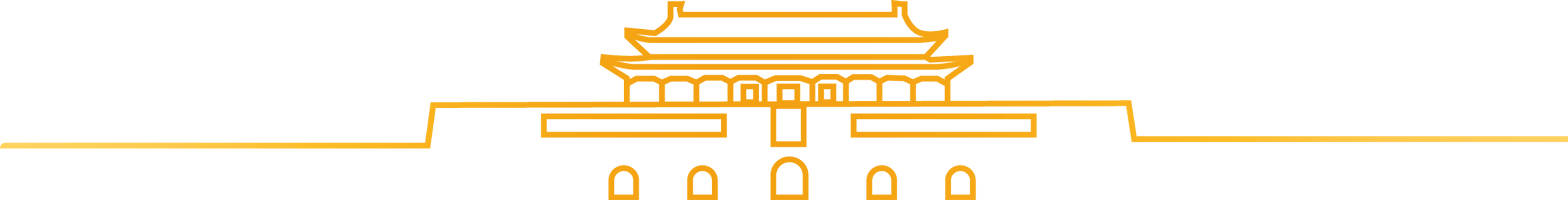 汇  报  主  题
汇 报 副 主 题
汇报单位    汇报人      XXXX年XX月XX日
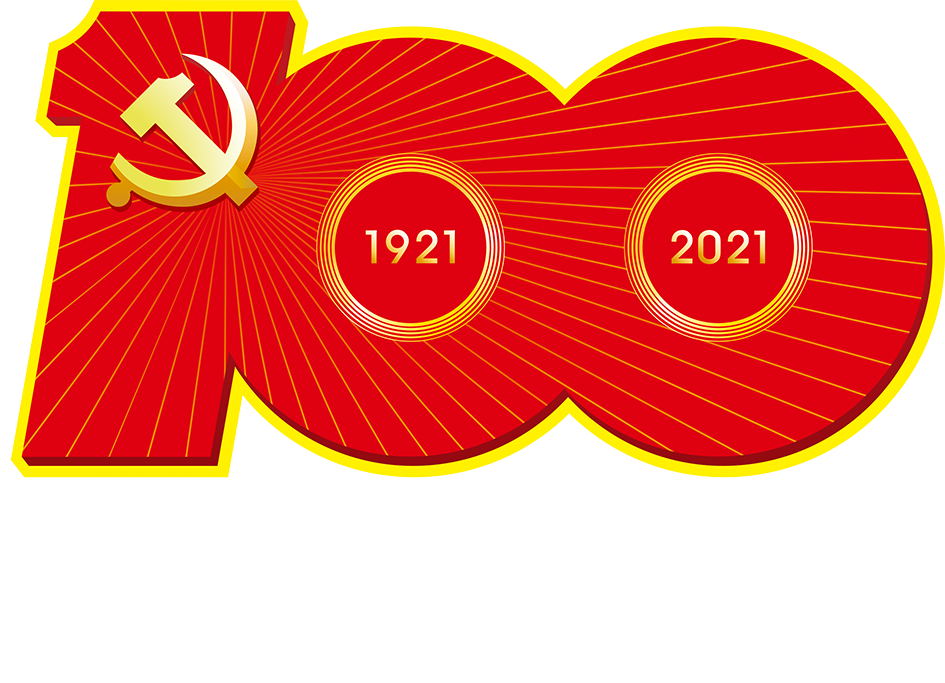 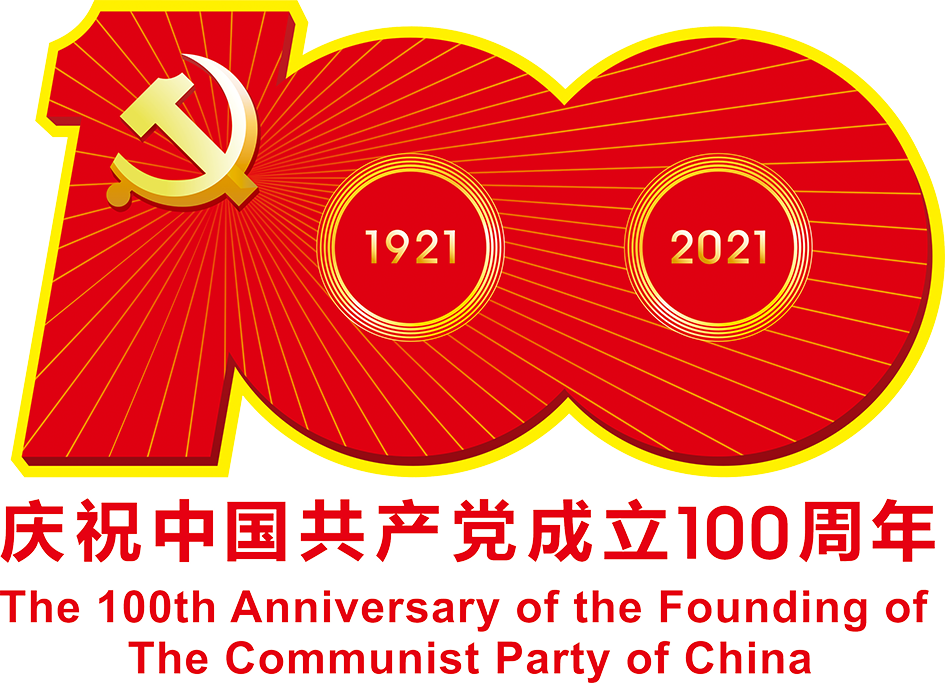 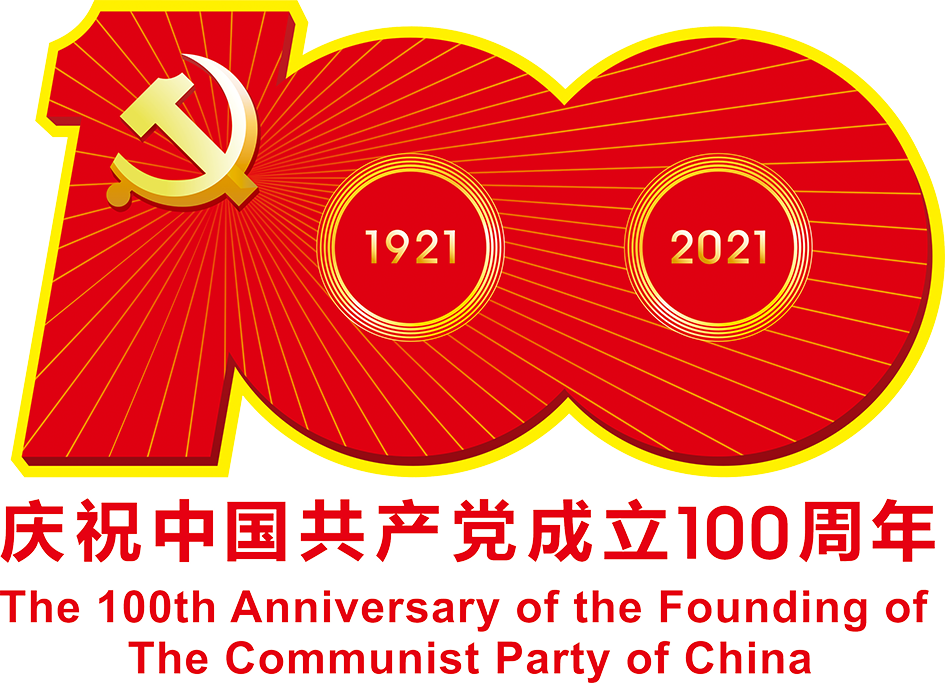 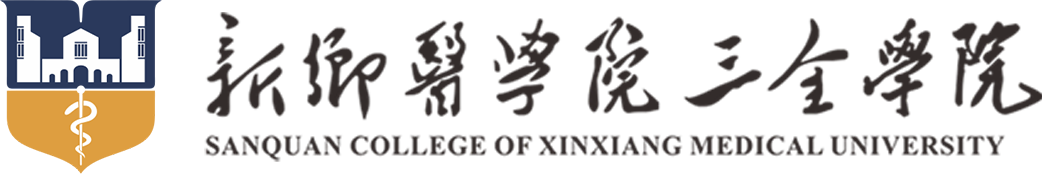 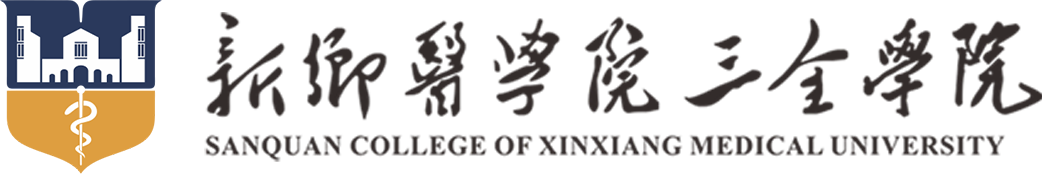 目 录
输入文字
输入文字
输入文字
输入文字
输入文字
输入文字
输入文字
输入文字
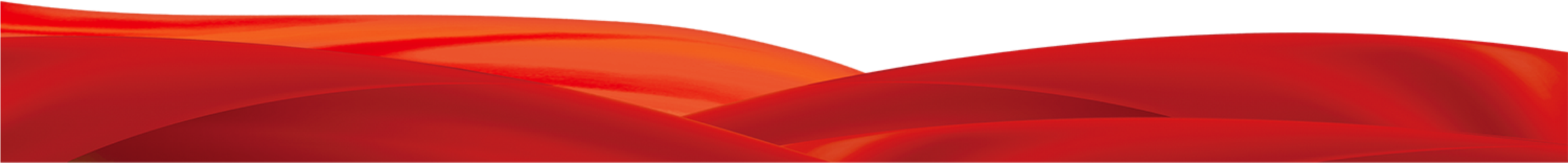 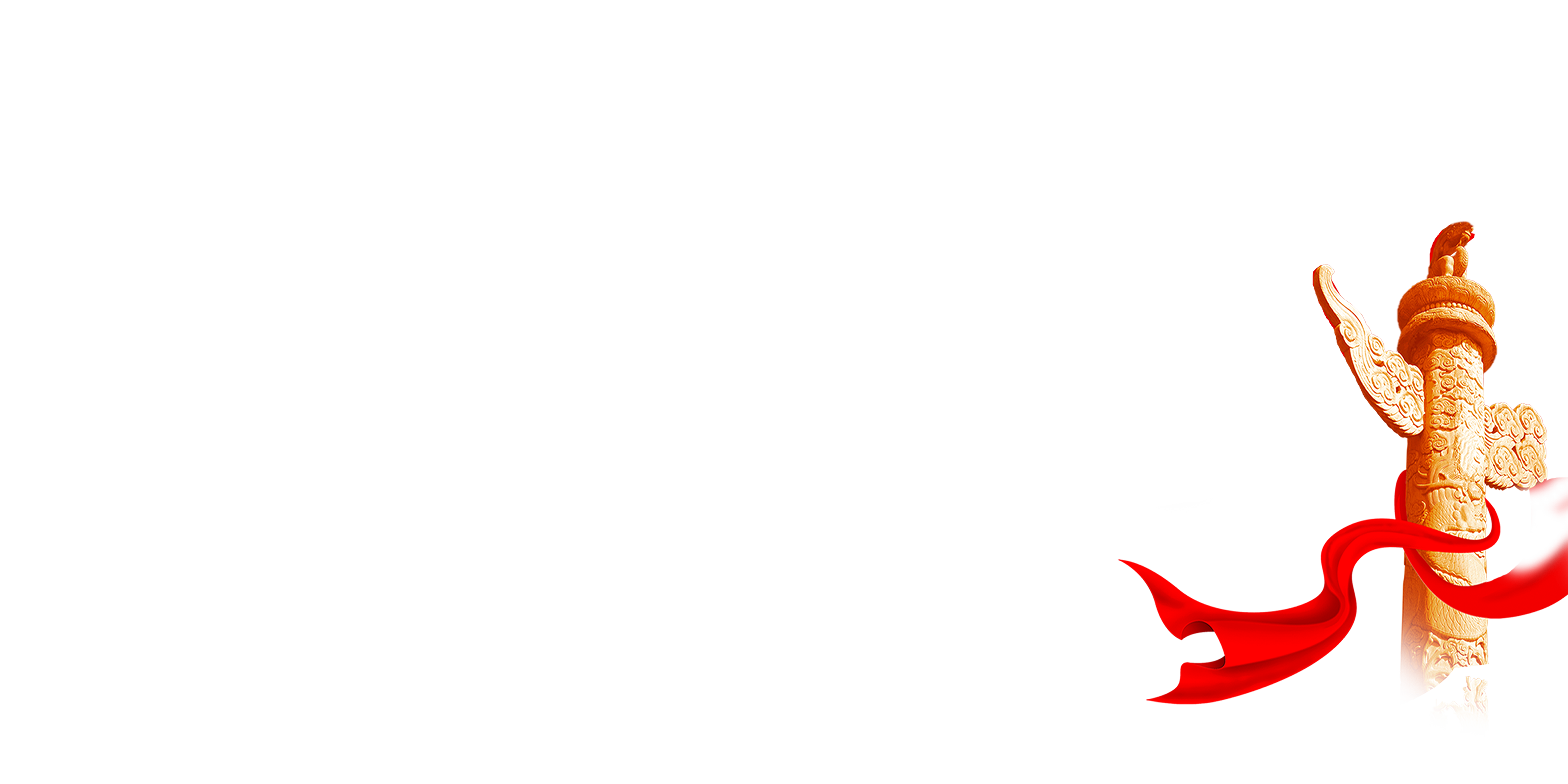 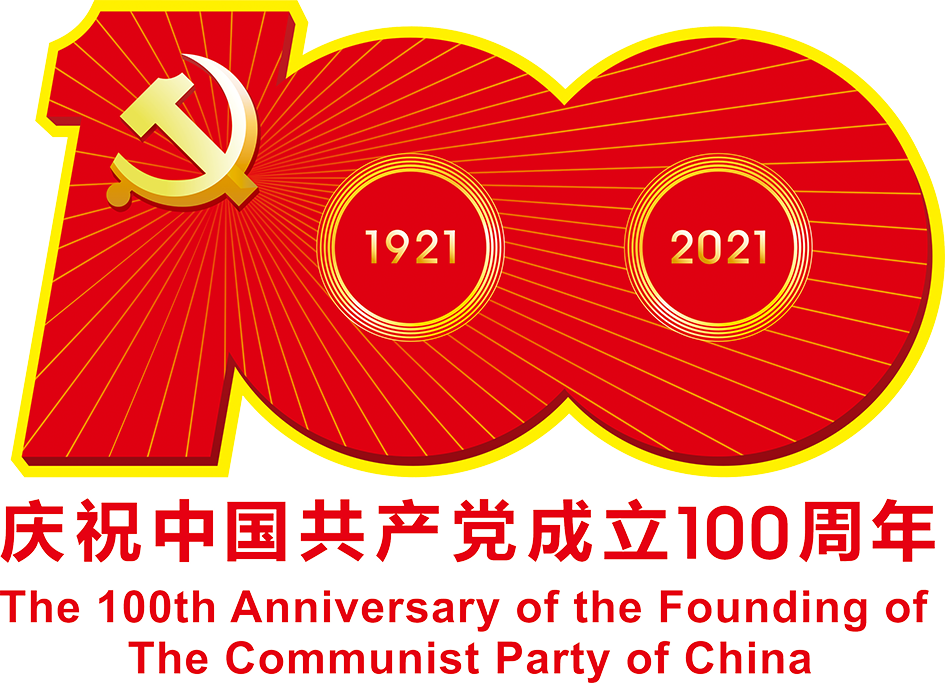 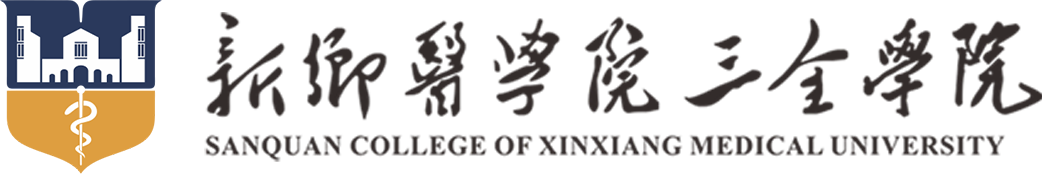 输入文字
输入文字
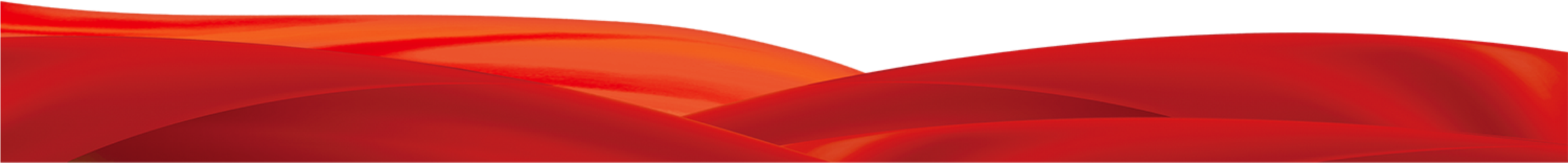 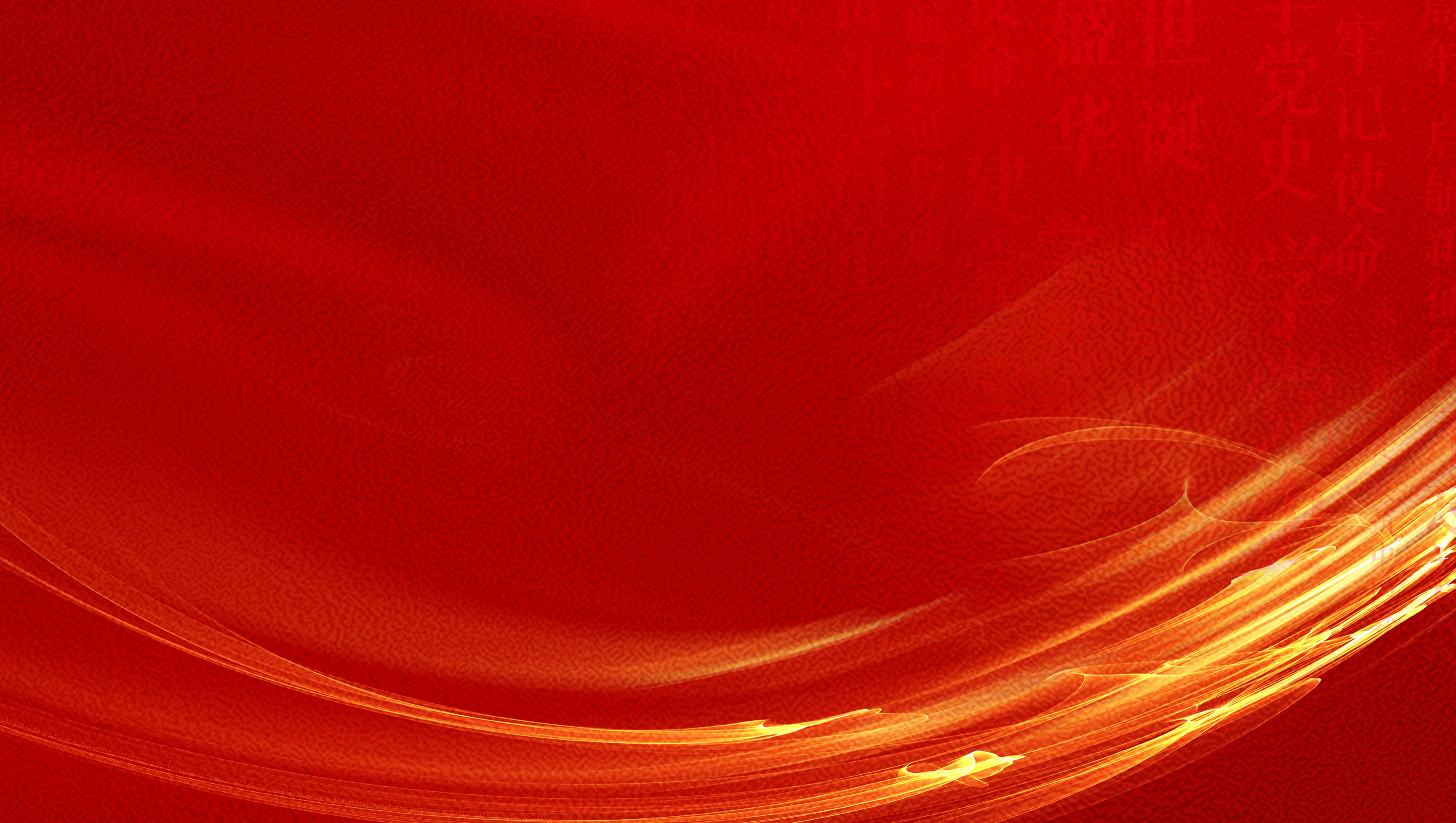 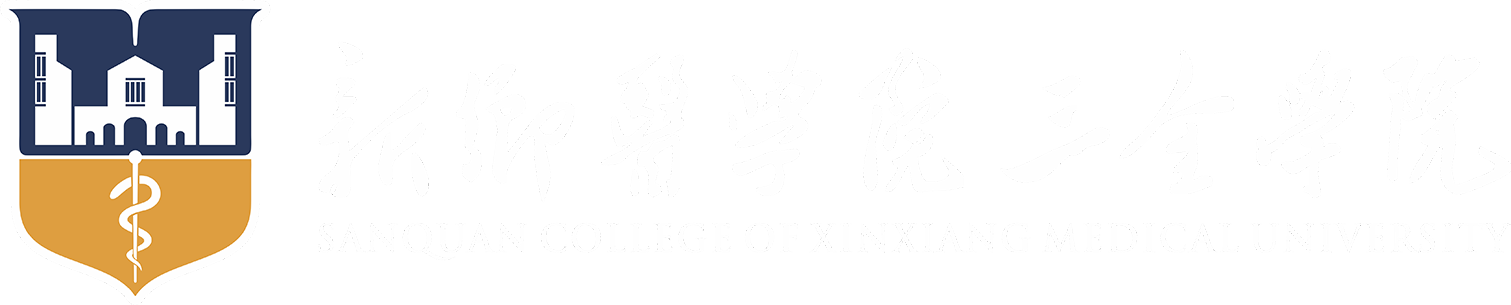 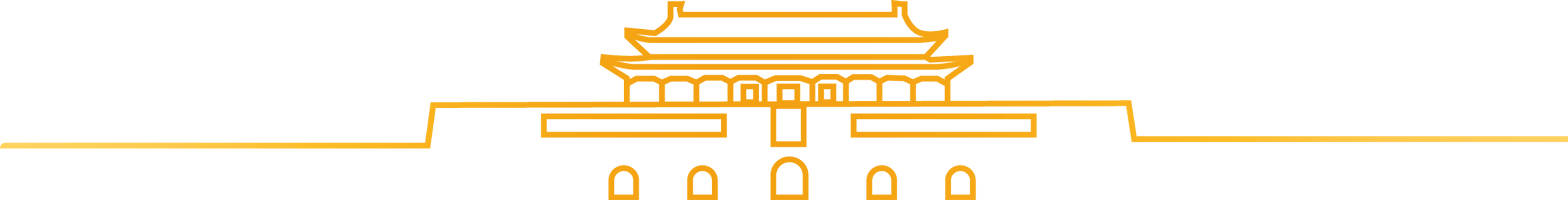 输入文字
输  入  标  题  文  字
输入文字
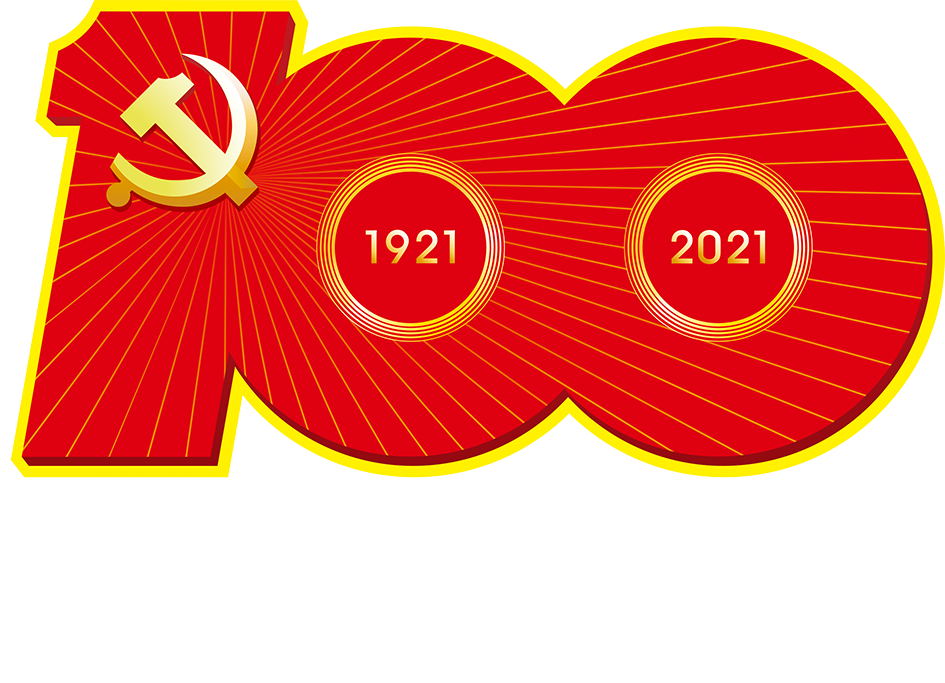 输 入 标 题 文 字
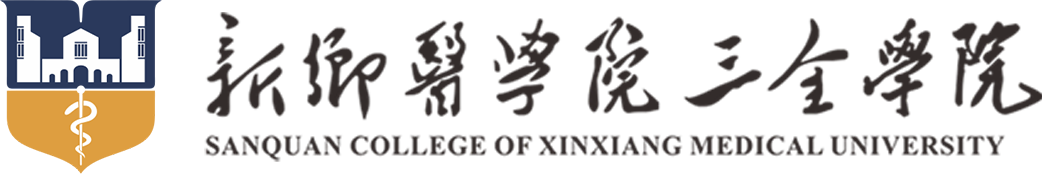 输入文字
输入文字
中国共产党团结带领
中国共产党
将马克患主义基本原理与中国实践相结合，遵义会议实现中国革命的历史转折，开辟中国革命新道路，形成马克思主义中国化理论成果一毛泽东思想
中国人民浴血奋战。打败日本帝国主义，推翻国民党统治，完成新民主主义革命，建立中华人民共和国。“占人类总数四分之- -的中国入从此站立起来了。
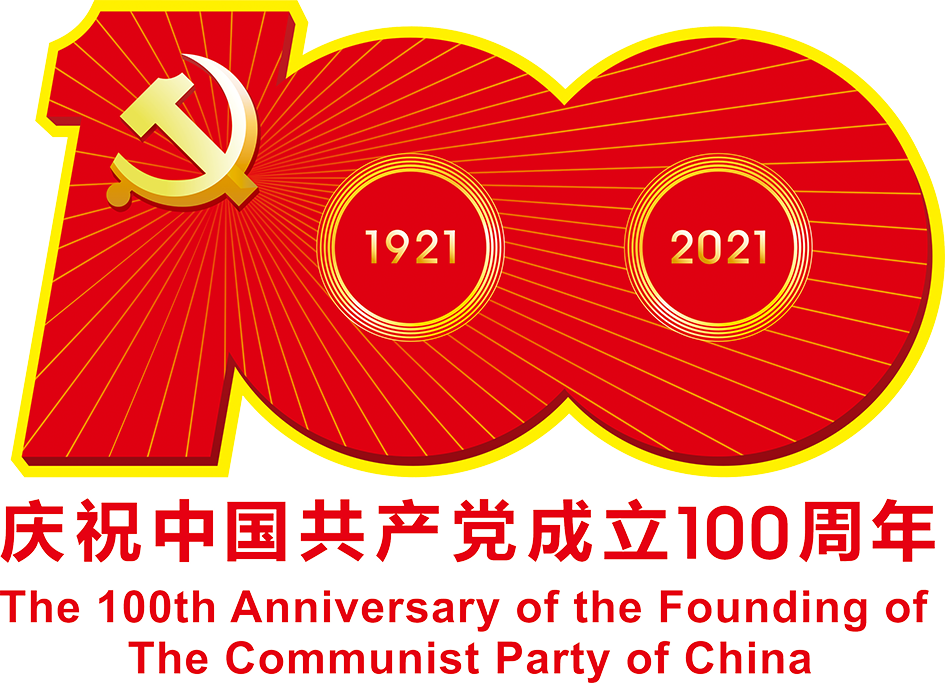 输 入 标 题 文 字
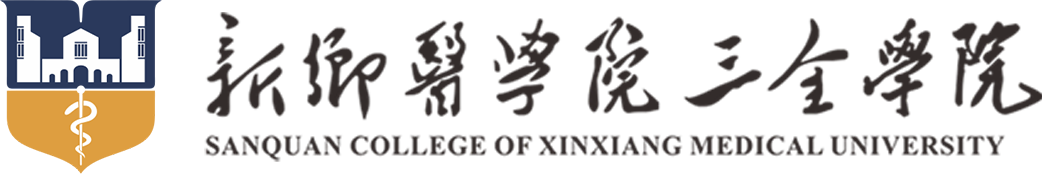 输入文字
输入文字
输入文字
输入文字
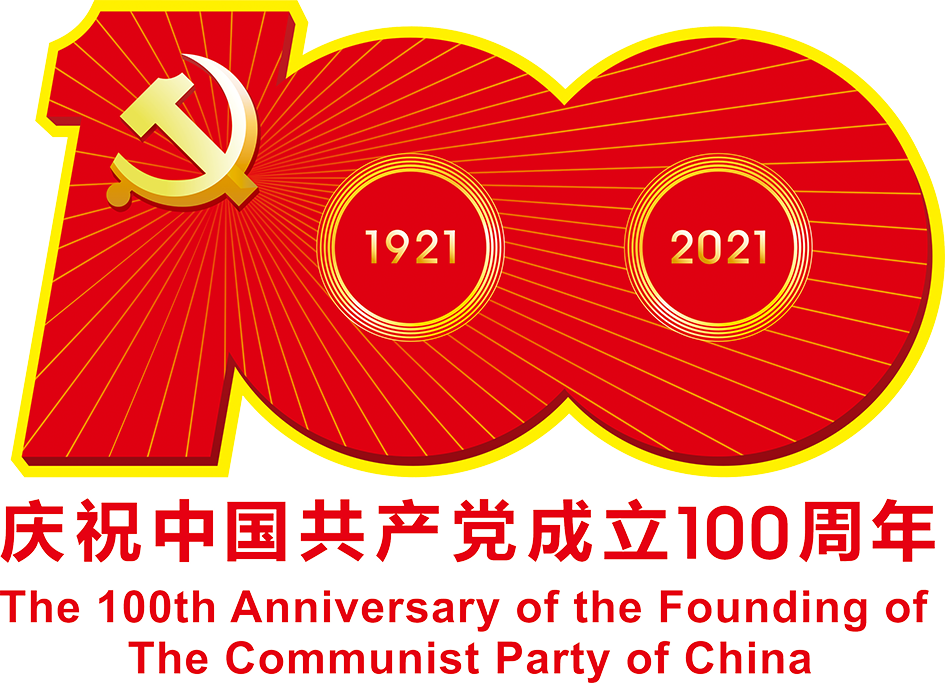 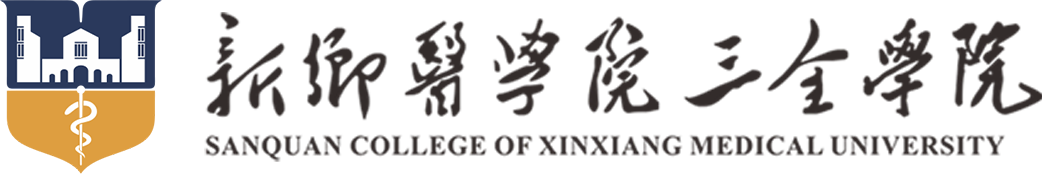 输 入 标 题 文 字
输入文字
输入文字
输入文字
输入文字
输入文字
输入文字
输入文字
输入文字
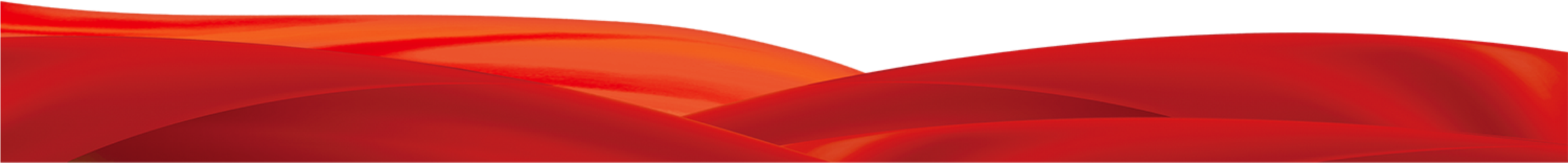 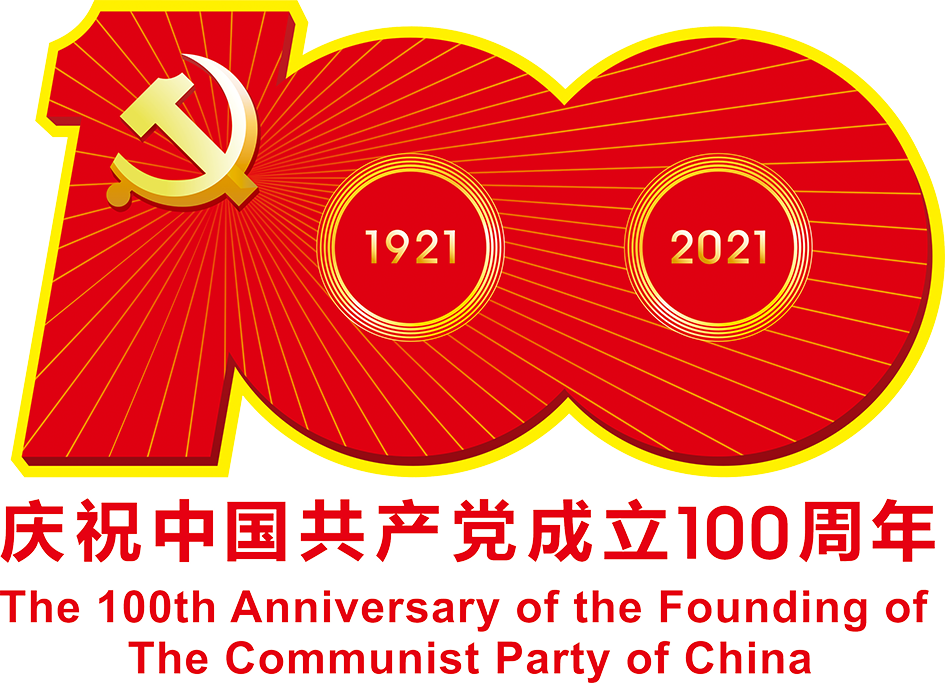 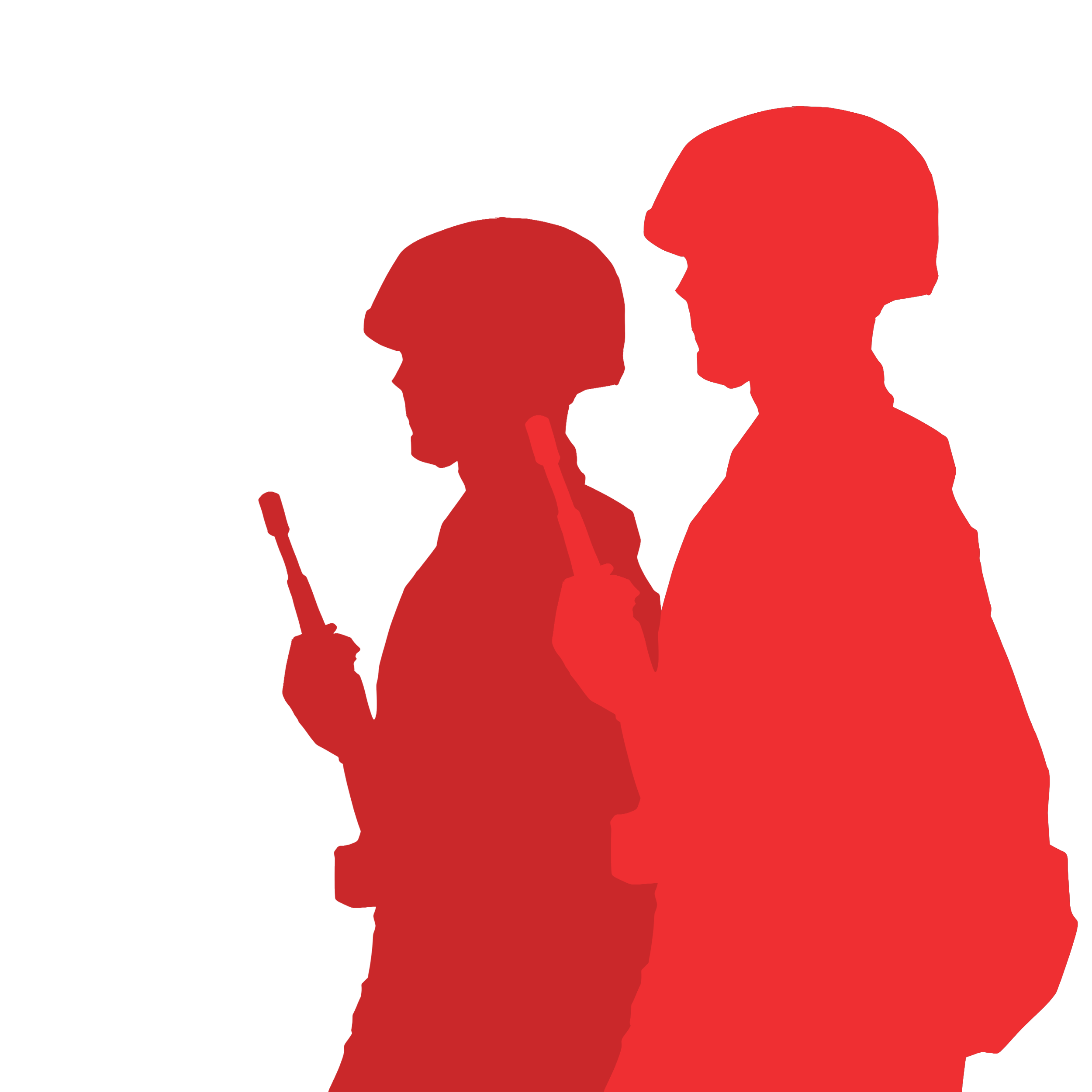 输 入 标 题 文 字
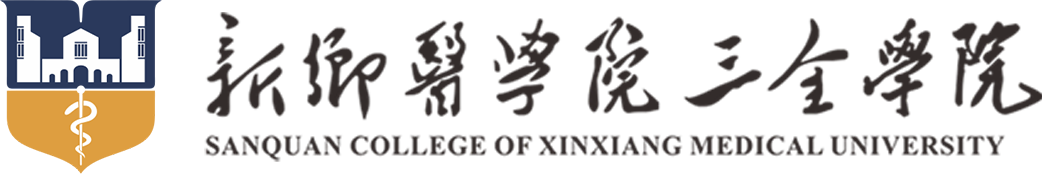 输入文字
输入文字
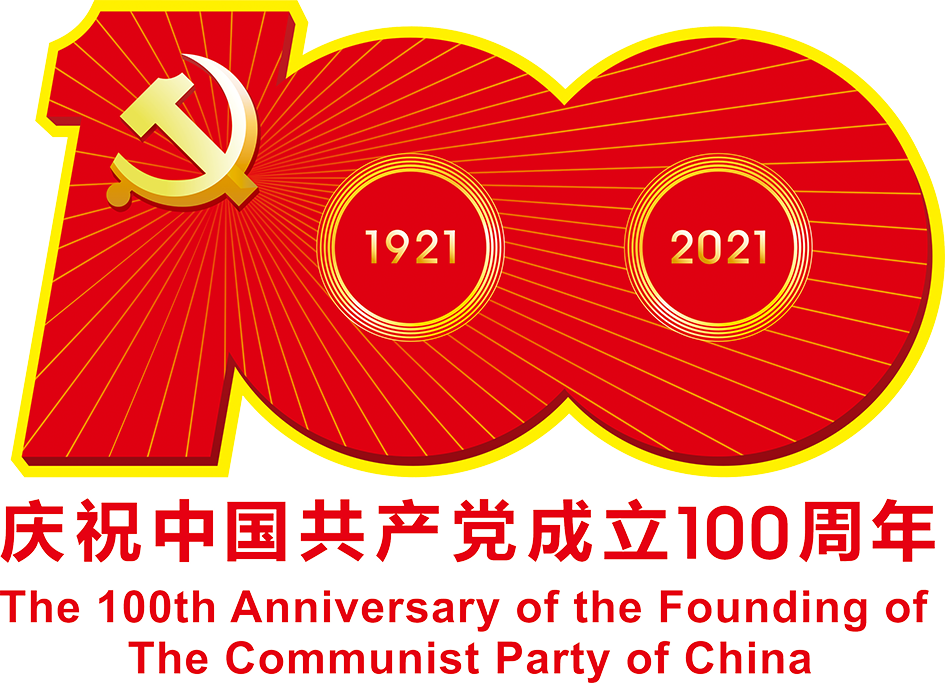 输 入 标 题 文 字
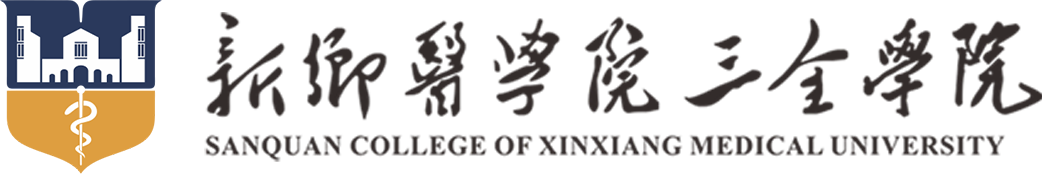 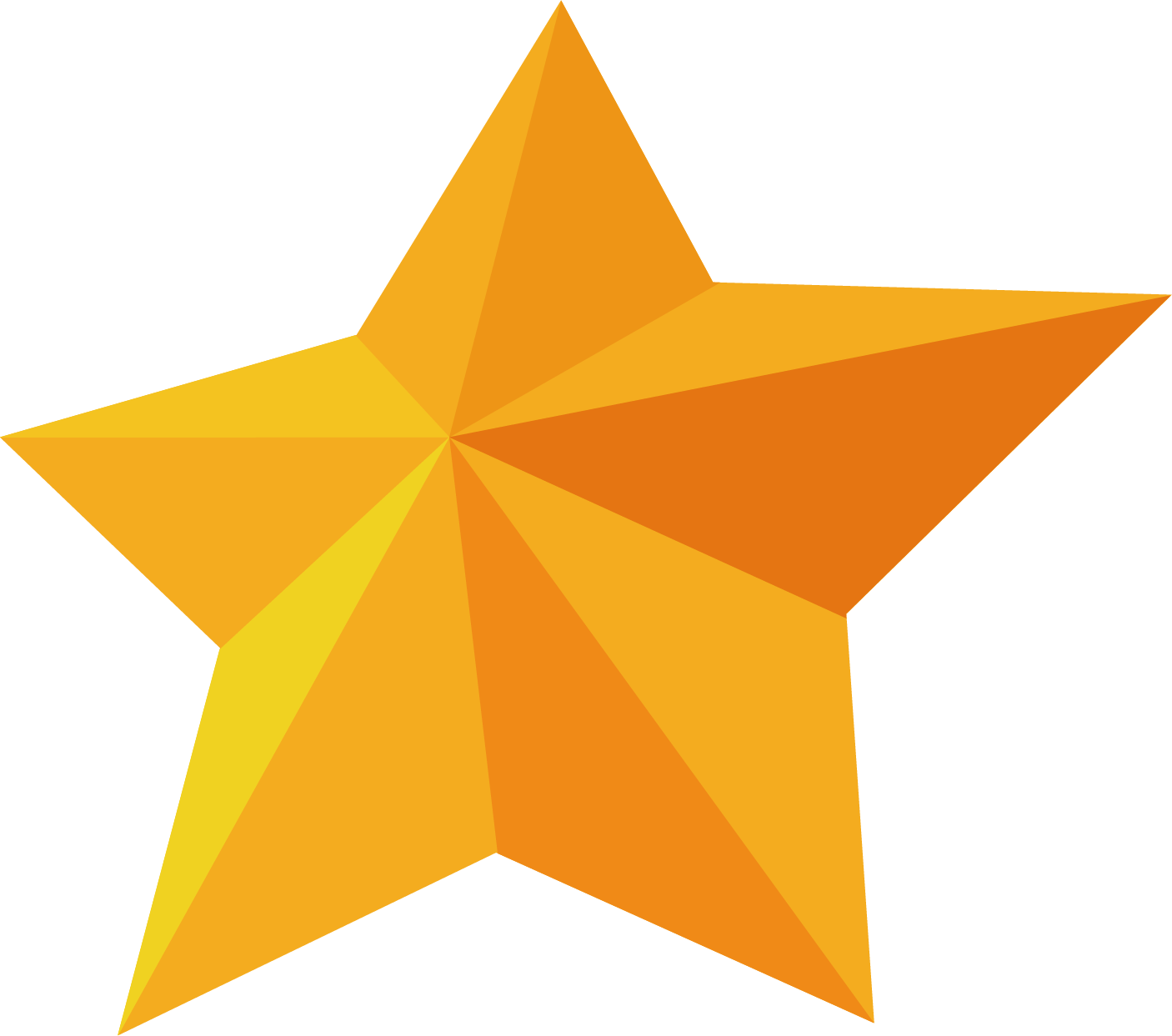 输入标题文字
输入文字
输入文字
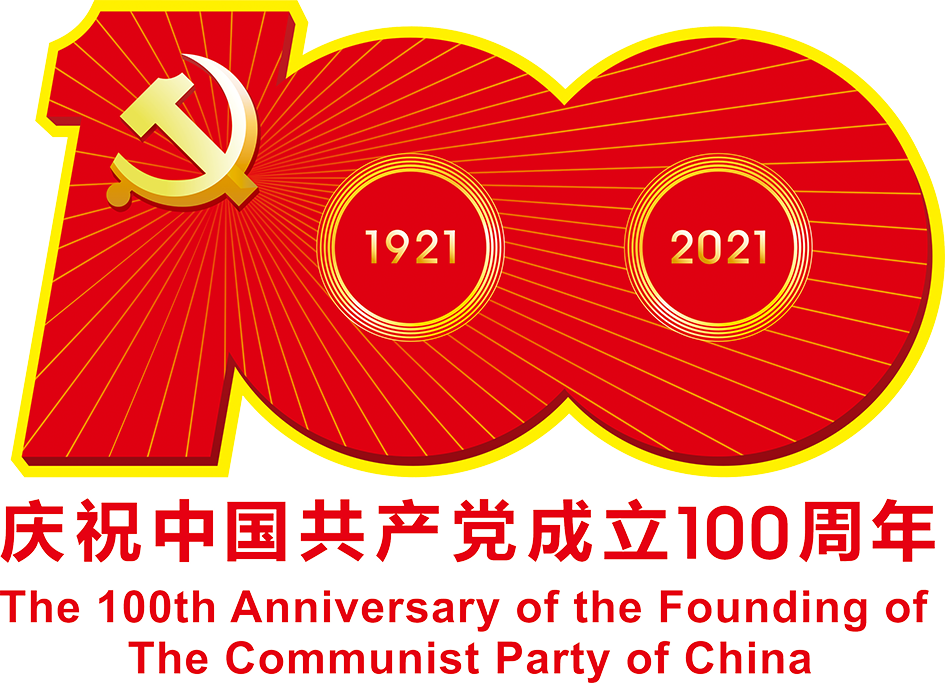 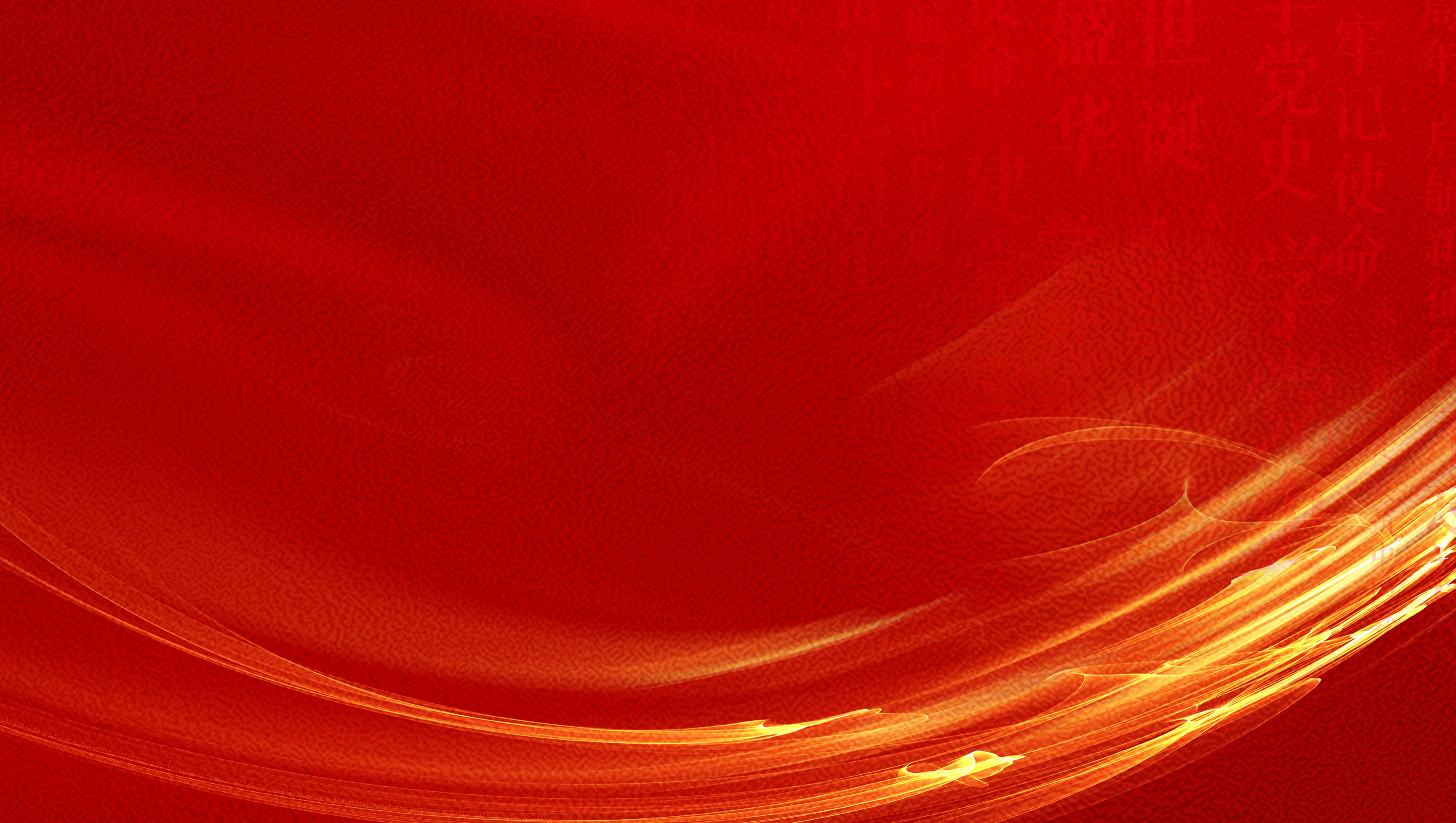 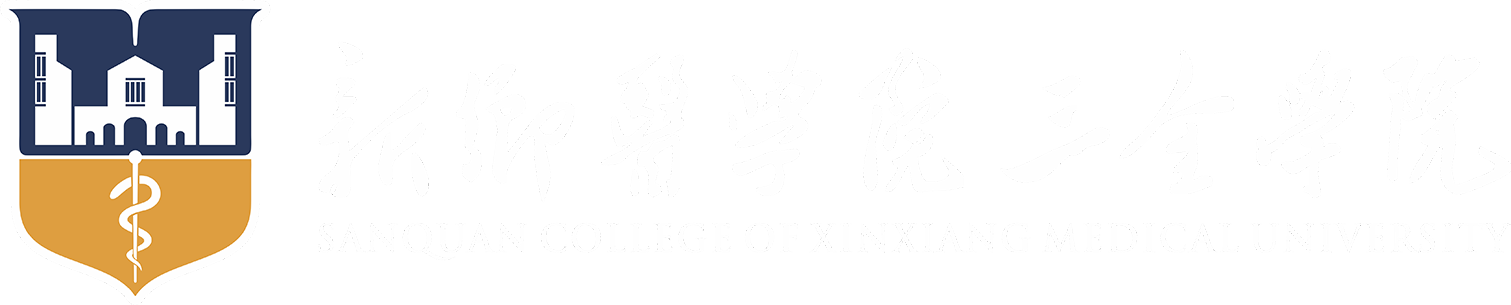 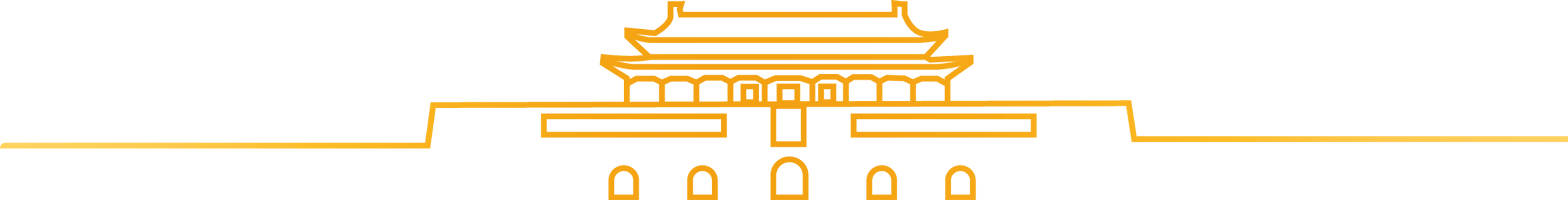 输入文字
输  入  标  题  文  字
输入文字
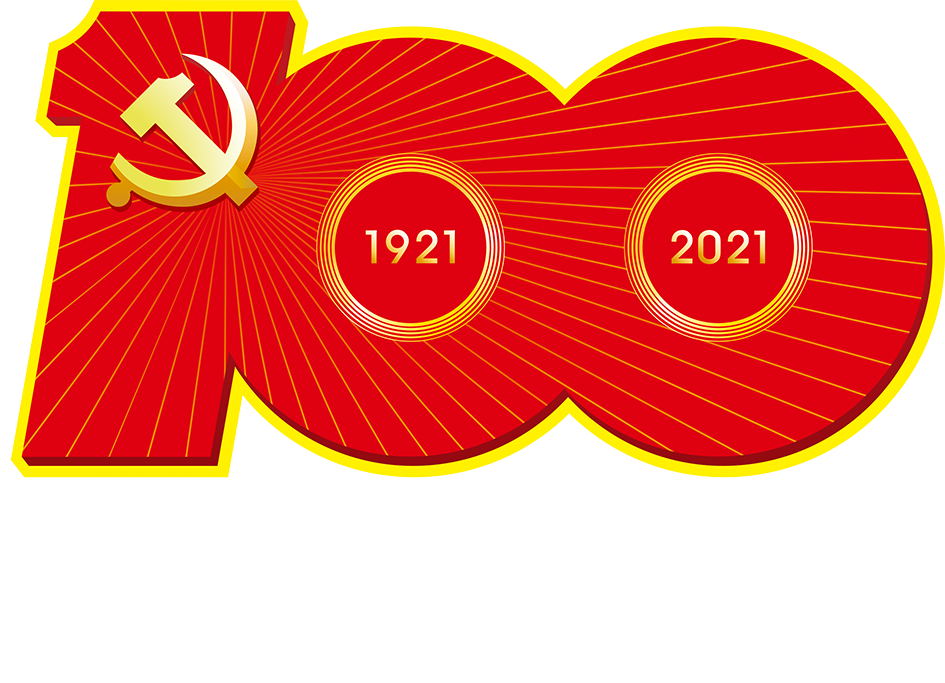 输 入 标 题 文 字
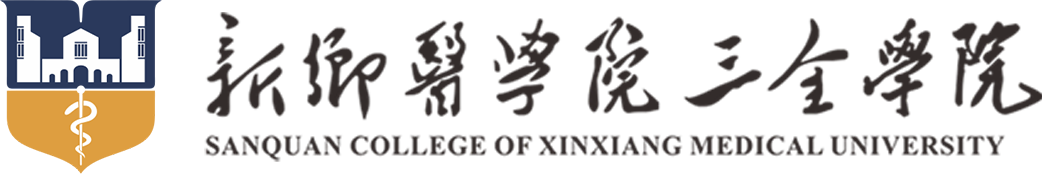 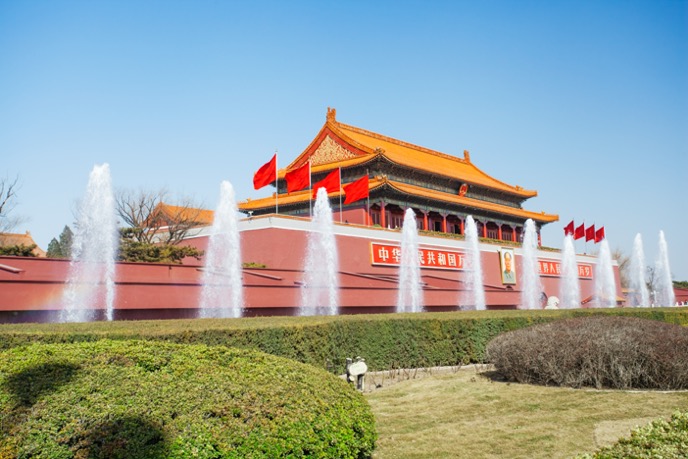 输入文字
输入文字
输入文字
输入文字
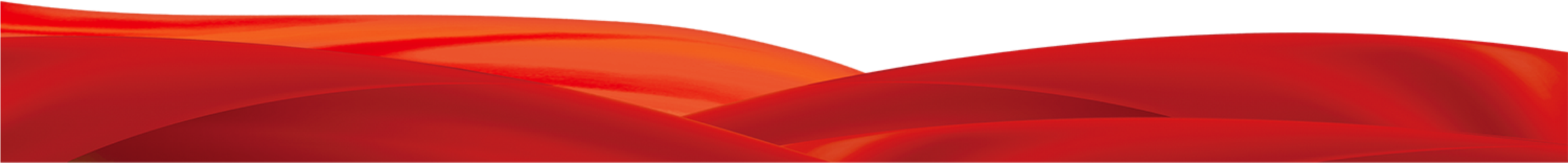 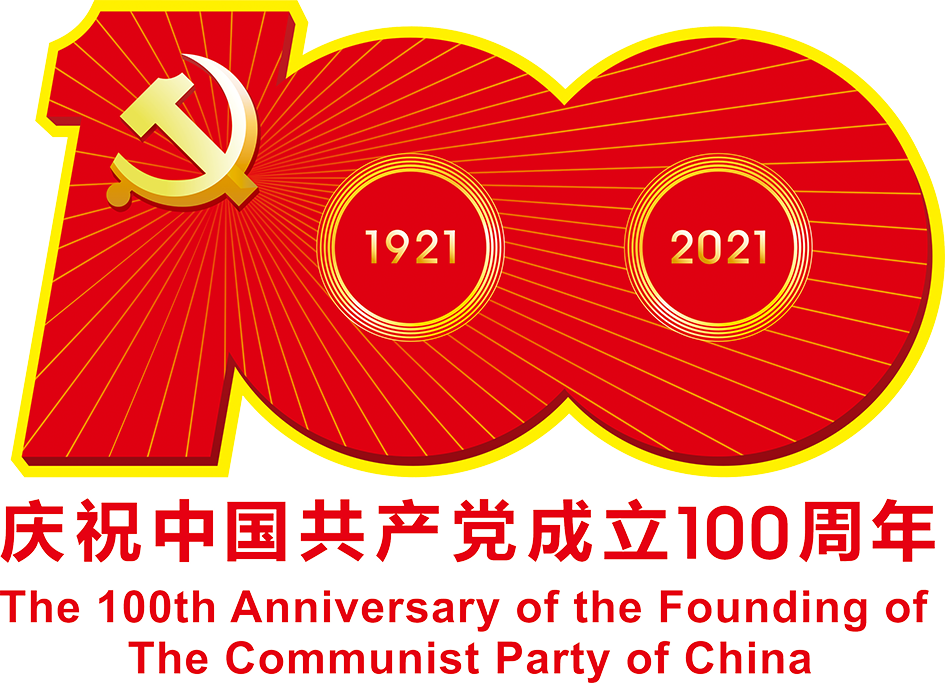 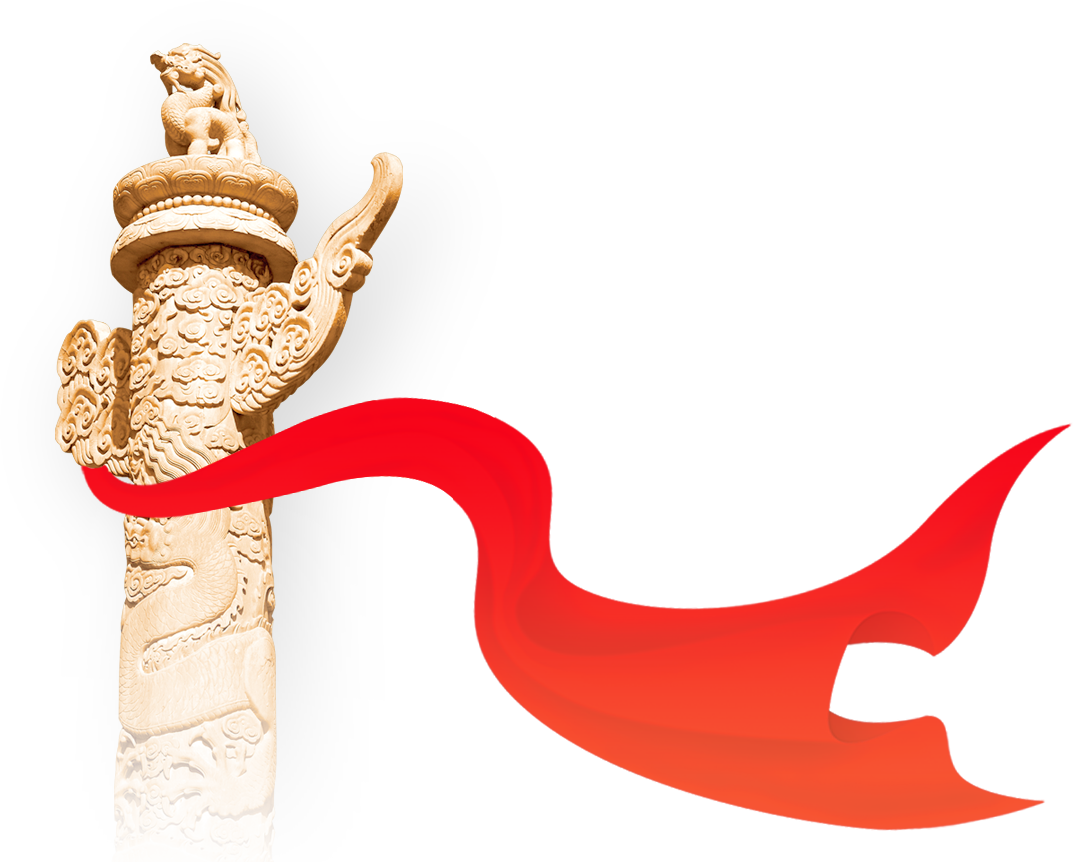 输 入 标 题 文 字
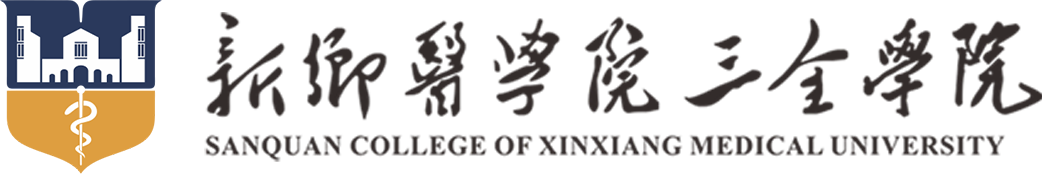 输入文字
输入文字
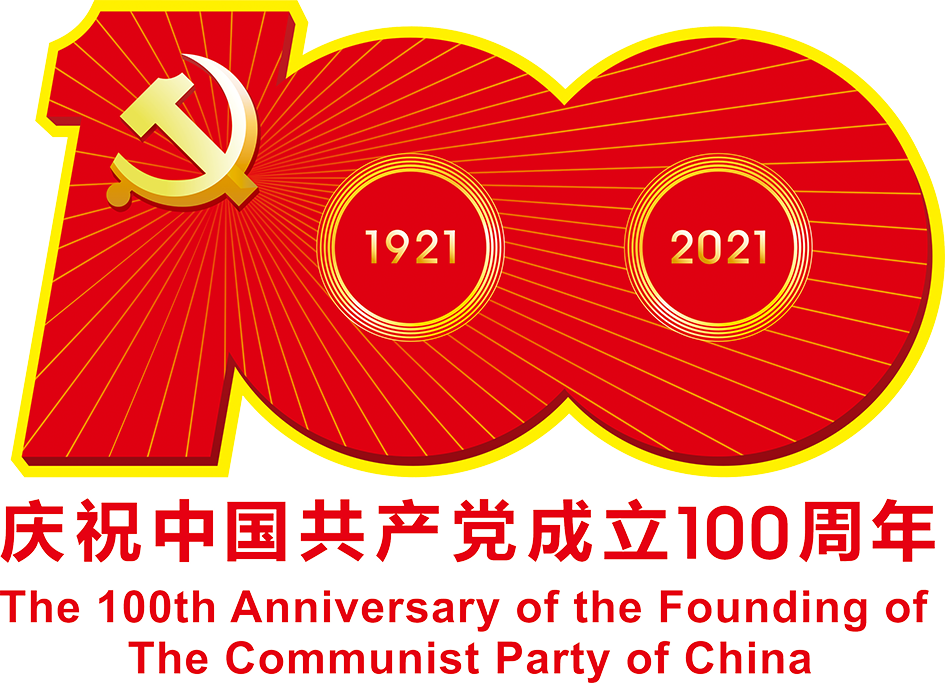 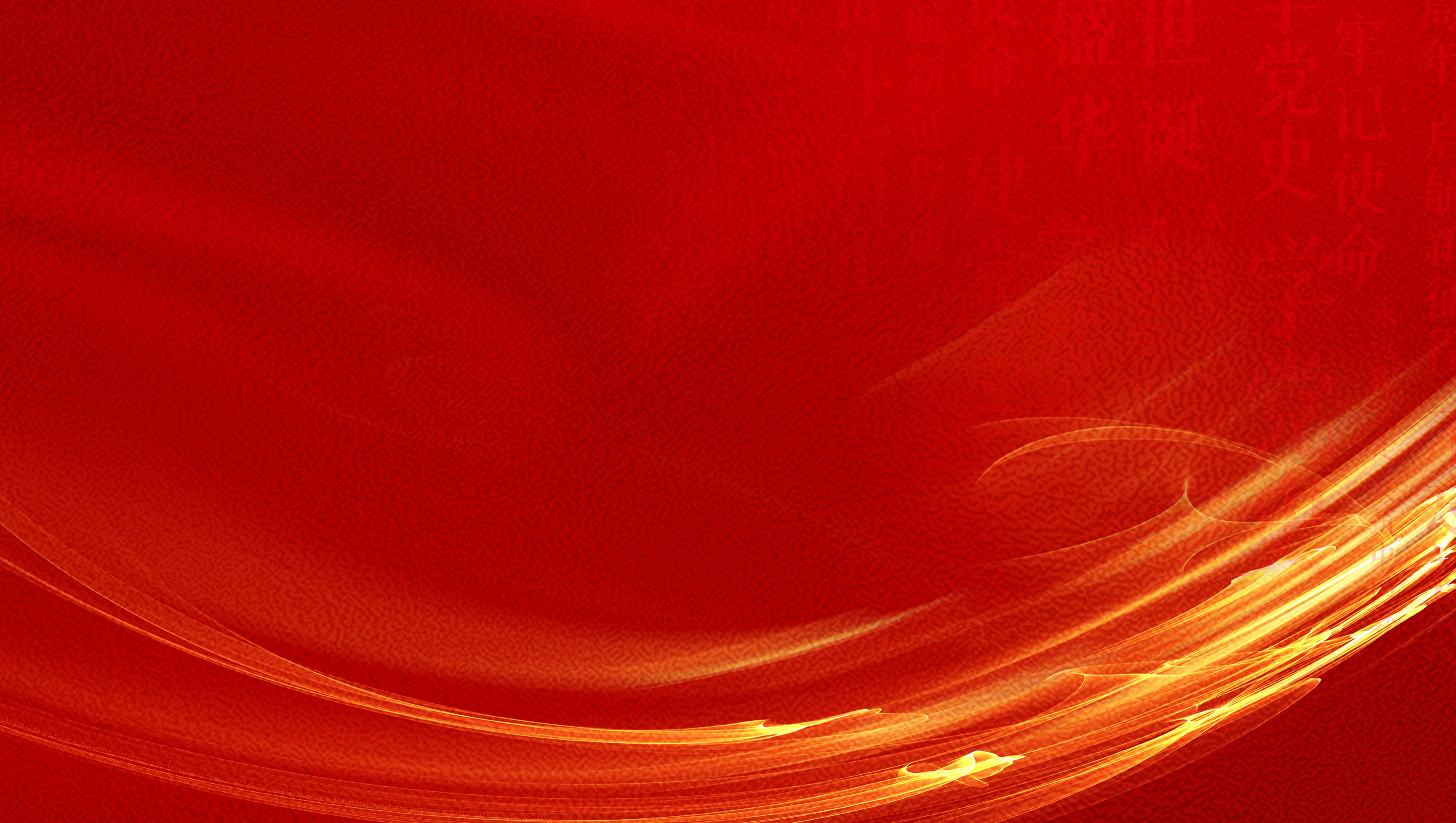 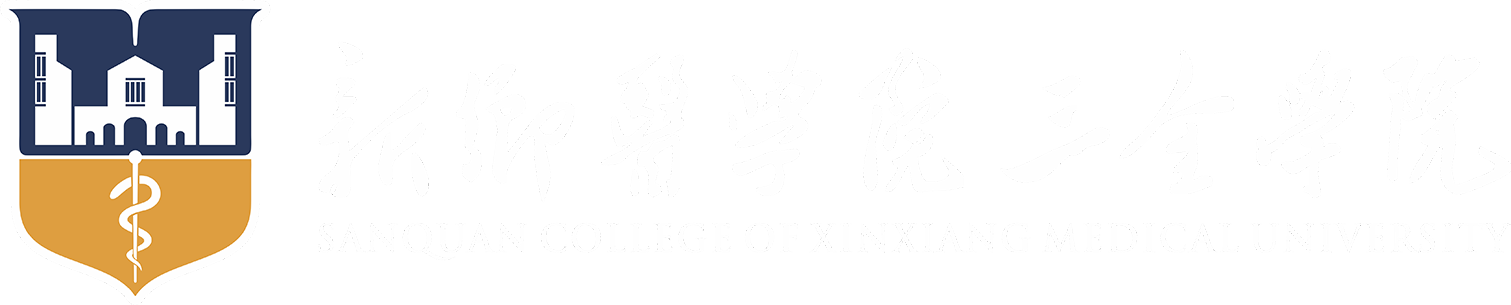 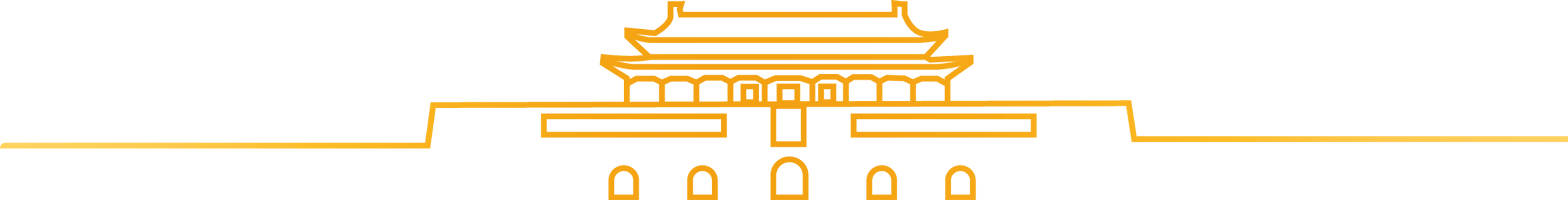 输入文字
输  入  标  题  文  字
输入文字
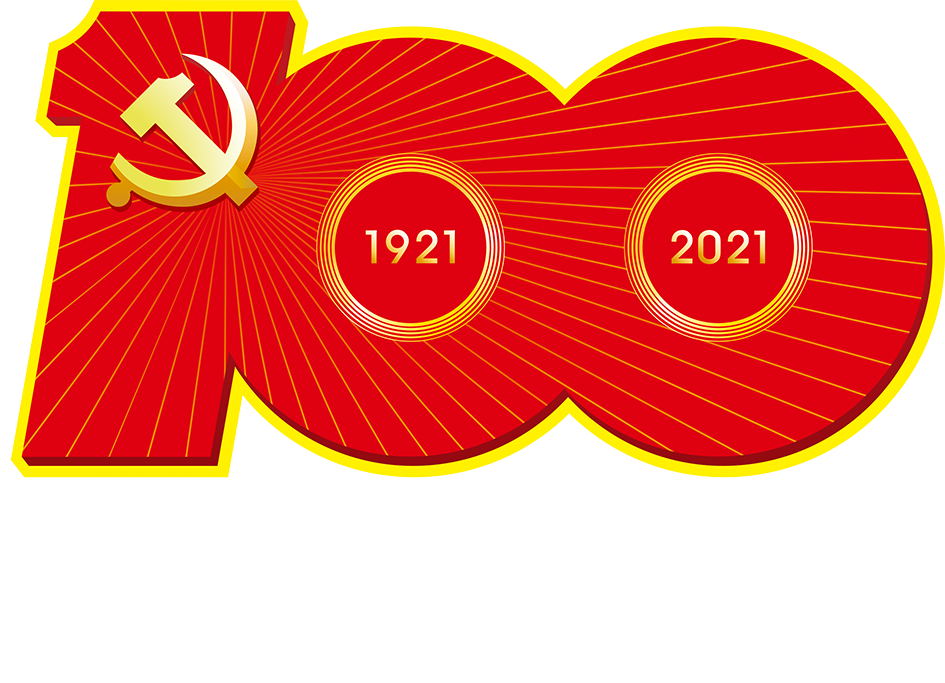 输 入 标 题 文 字
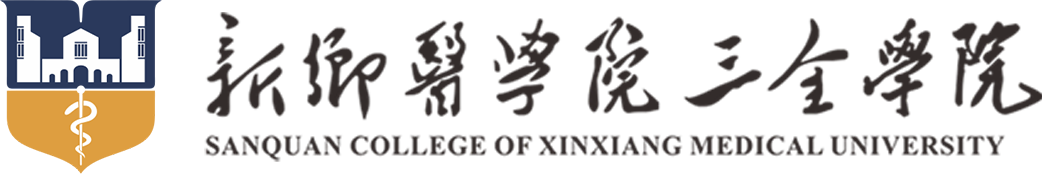 输入文字
输入文字
输入文字
输入文字
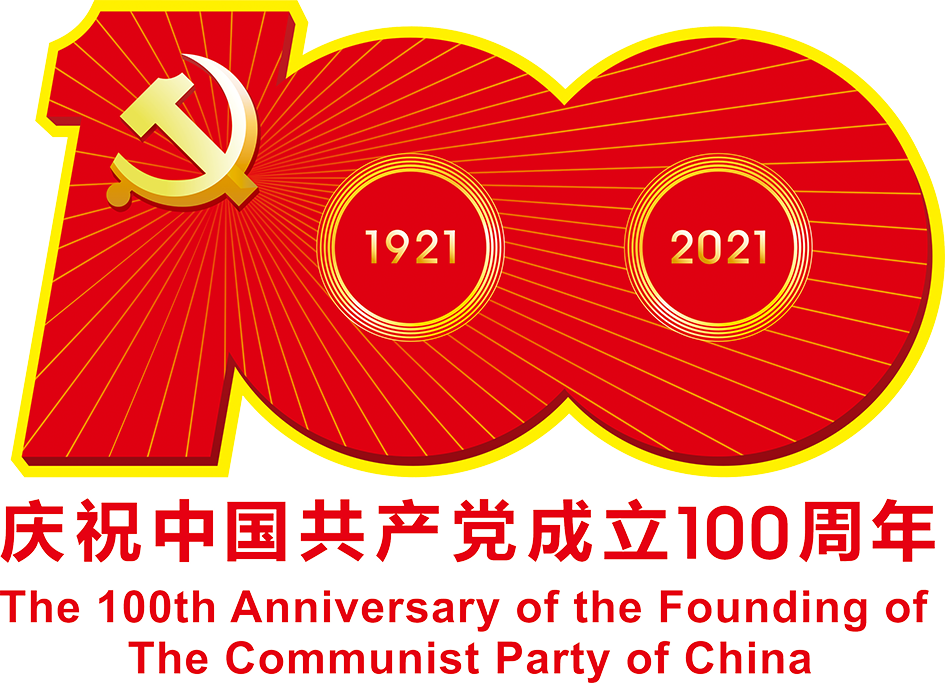 输 入 标 题 文 字
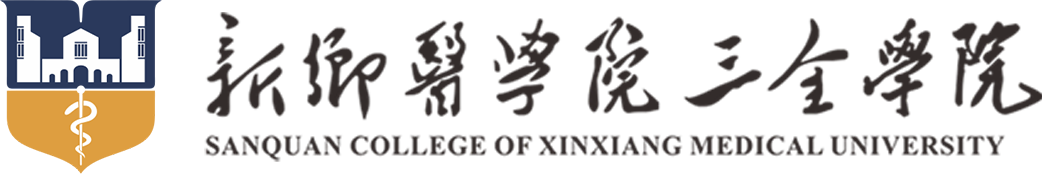 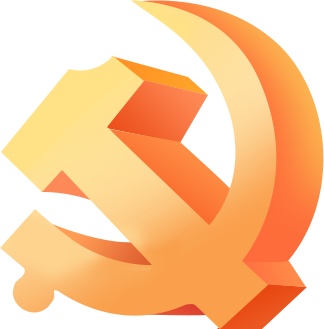 输入文字
输入文字
输入文字
输入文字
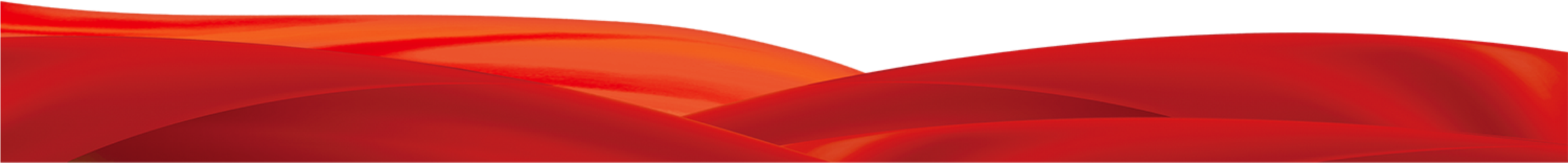 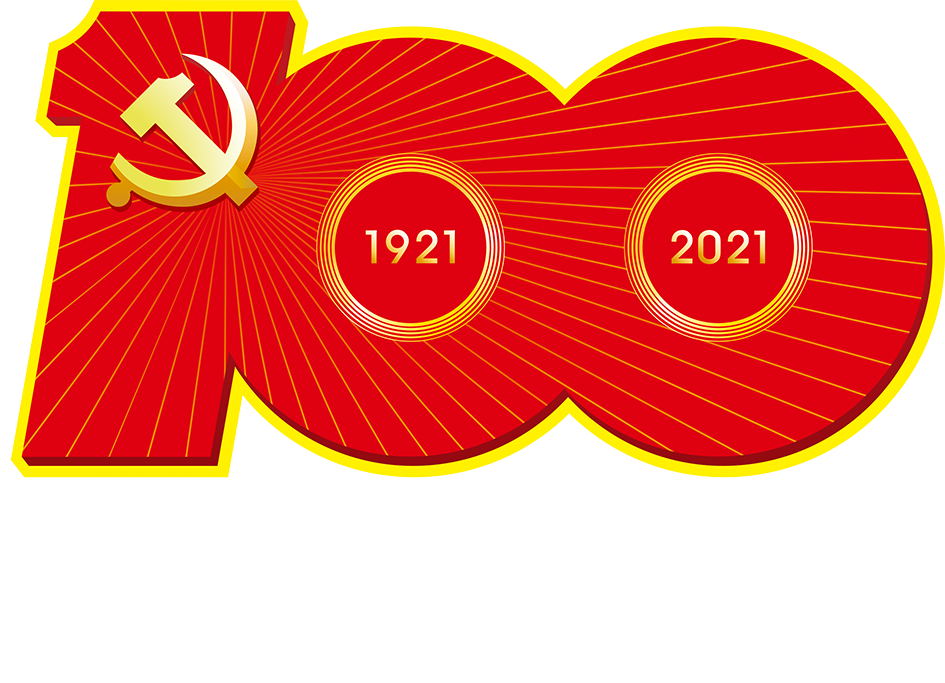 输 入 标 题 文 字
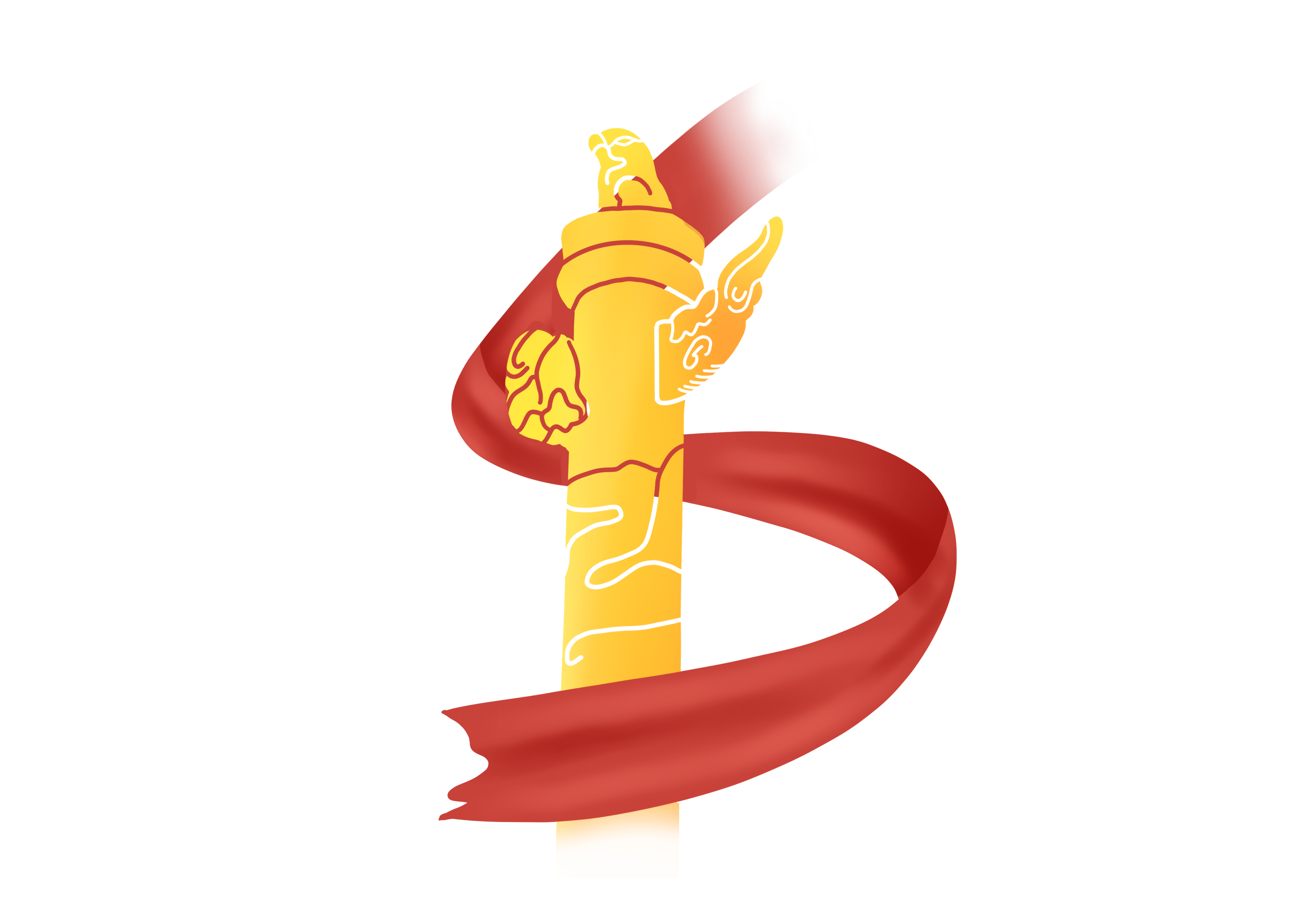 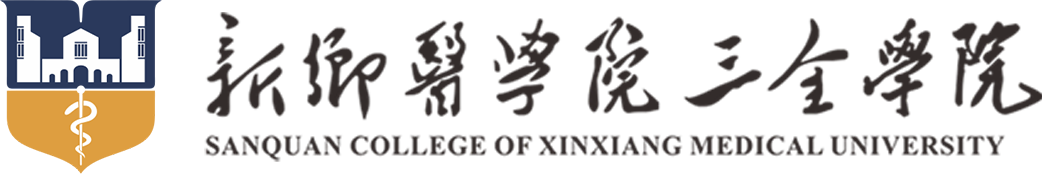 输入文字
输入文字
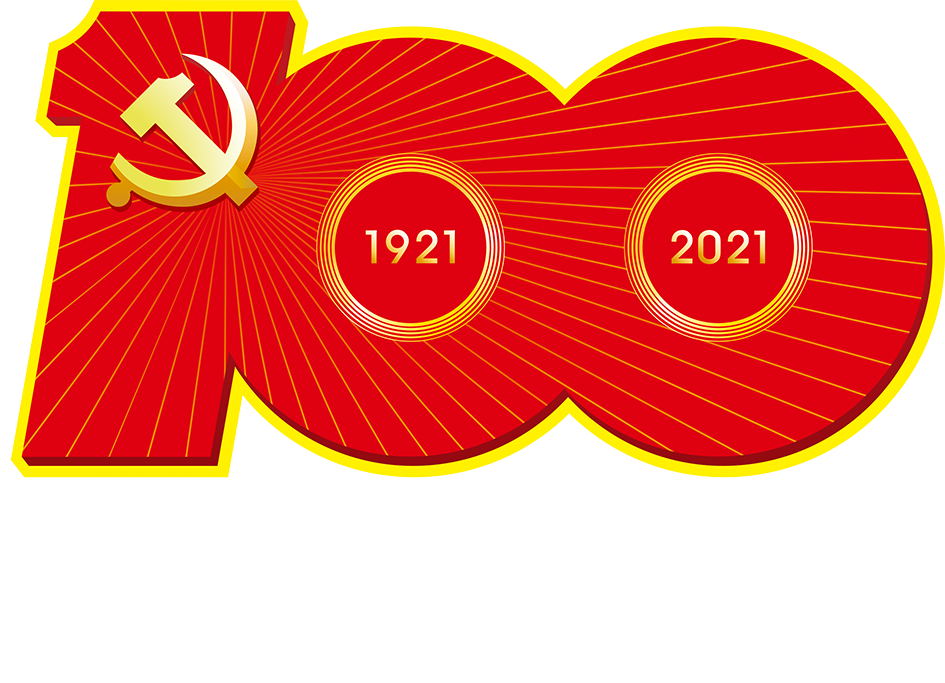 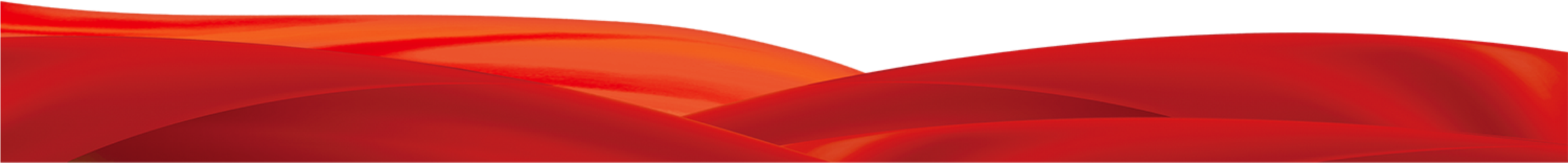 输 入 标 题 文 字
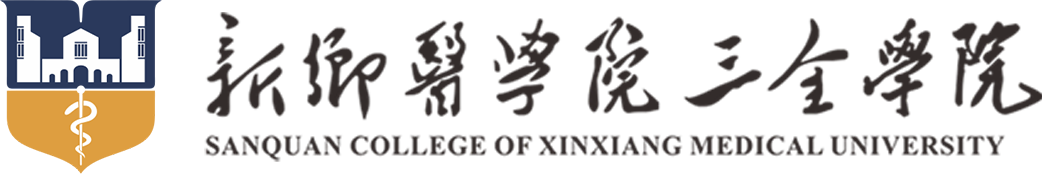 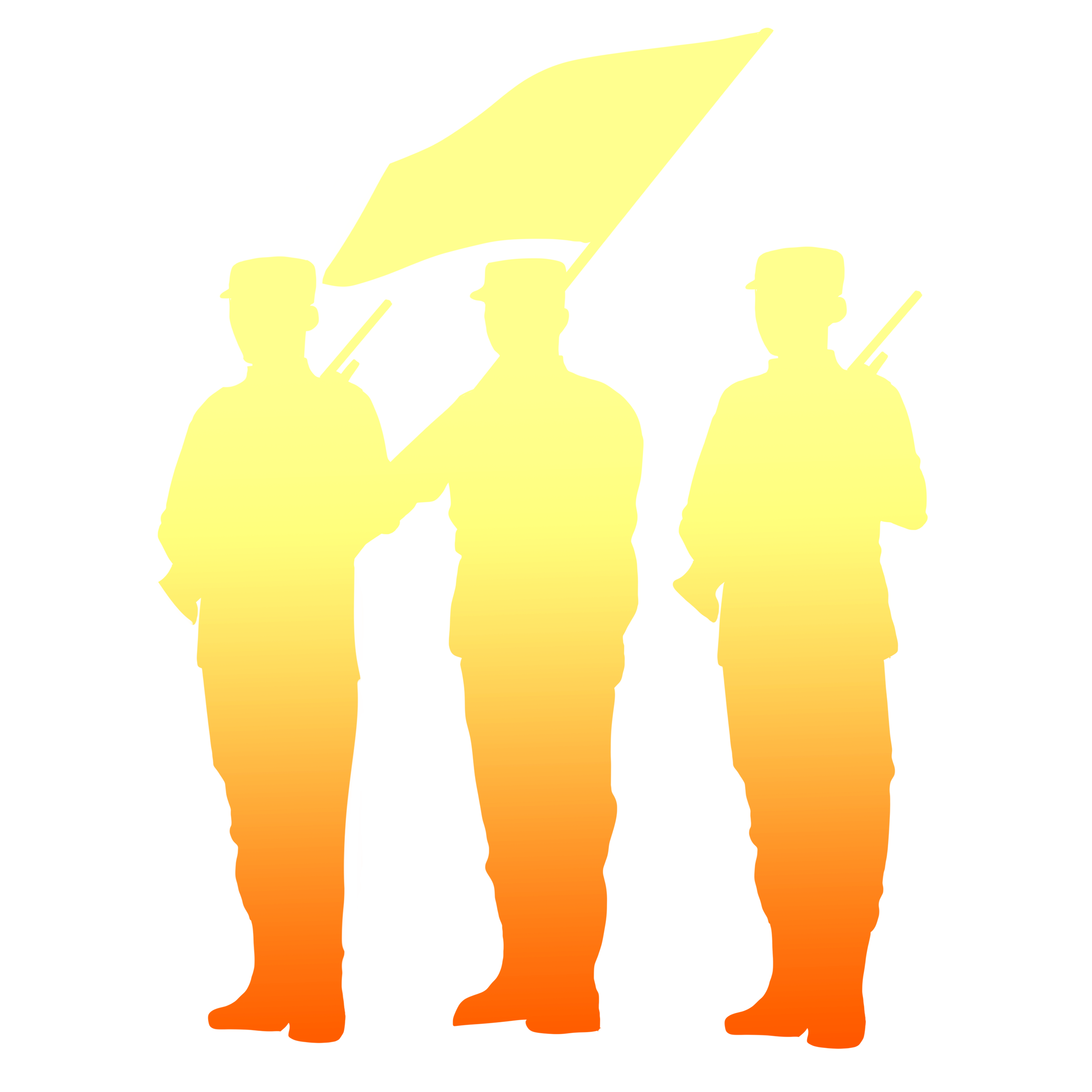 输入文字
输入文字
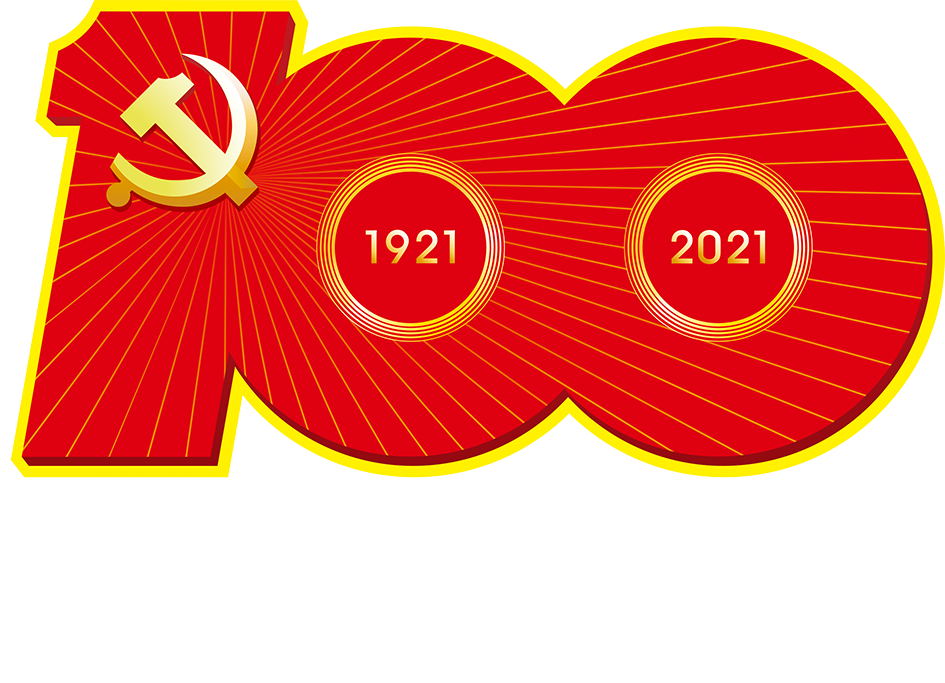 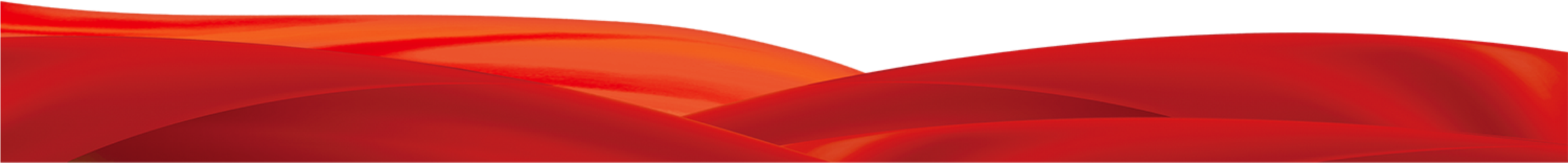 输 入 标 题 文 字
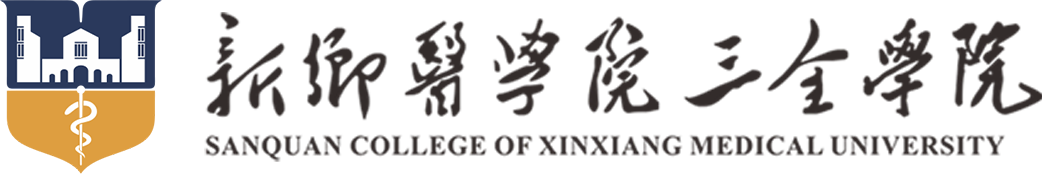 输入文字
输入文字
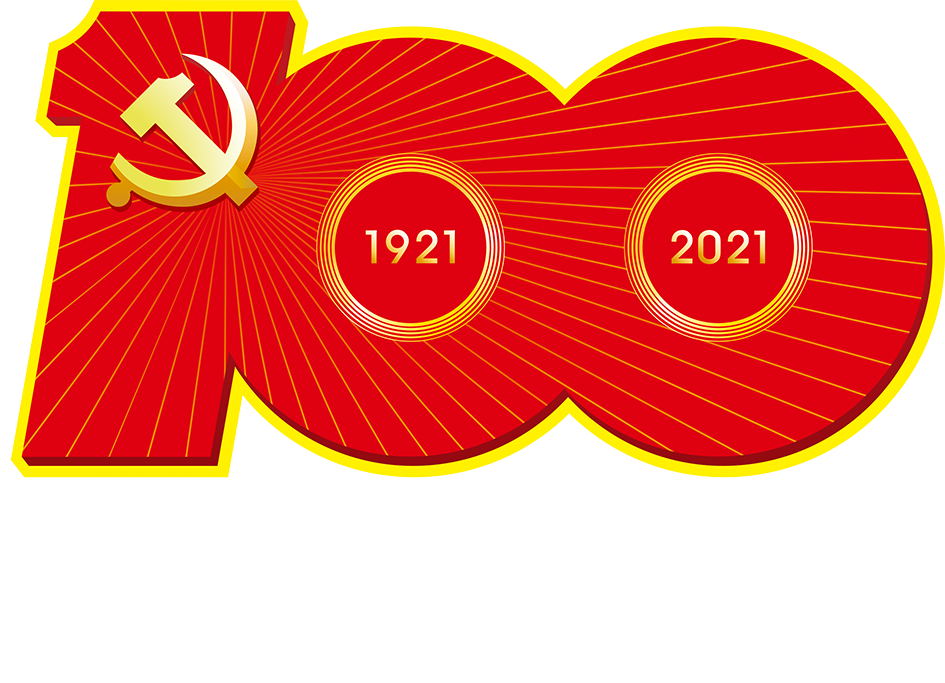 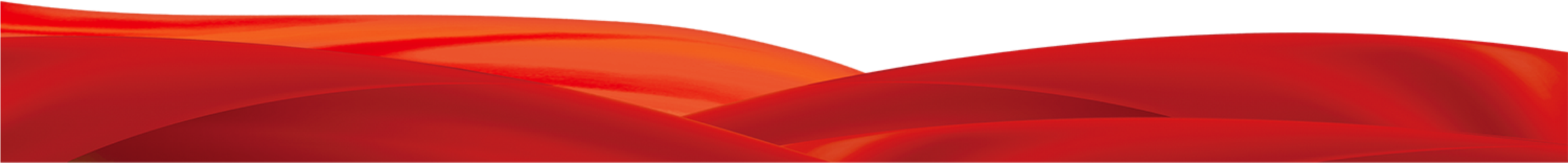 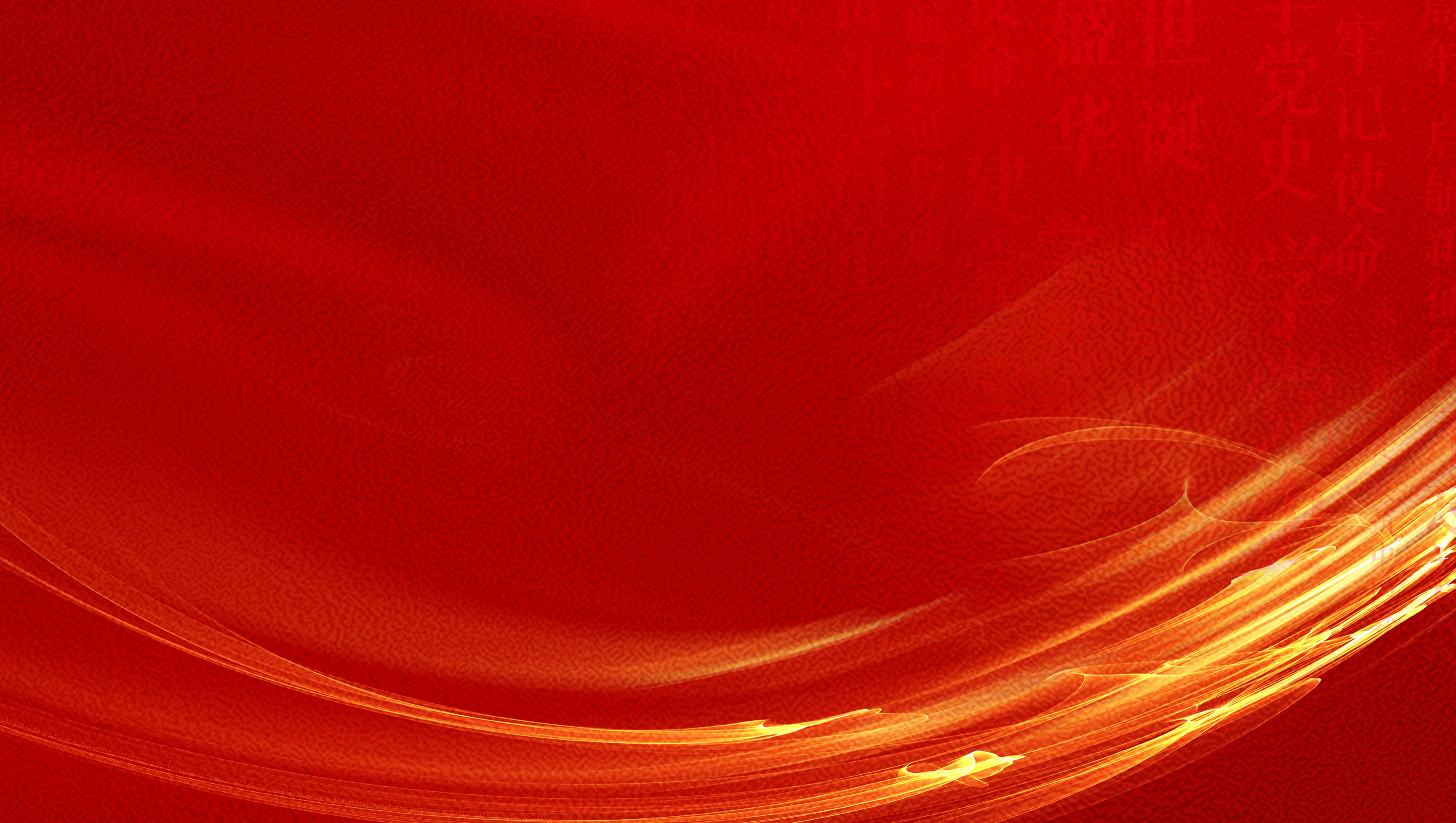 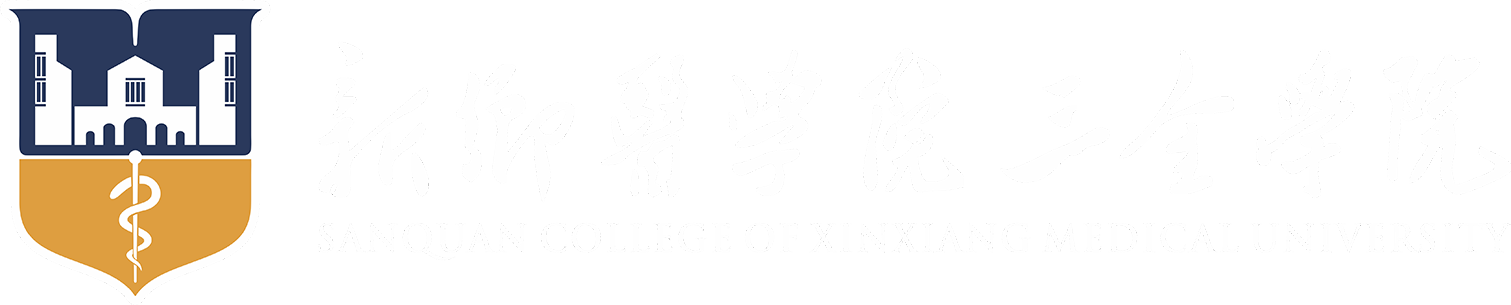 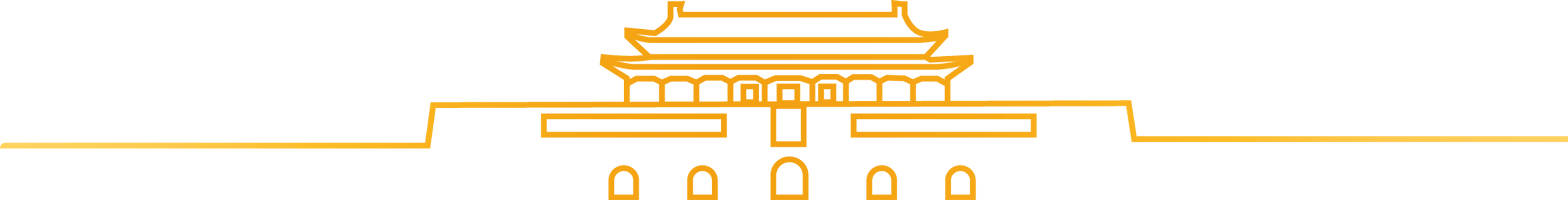 感谢观看
输入文字
汇报单位    汇报人      XXXX年XX月XX日
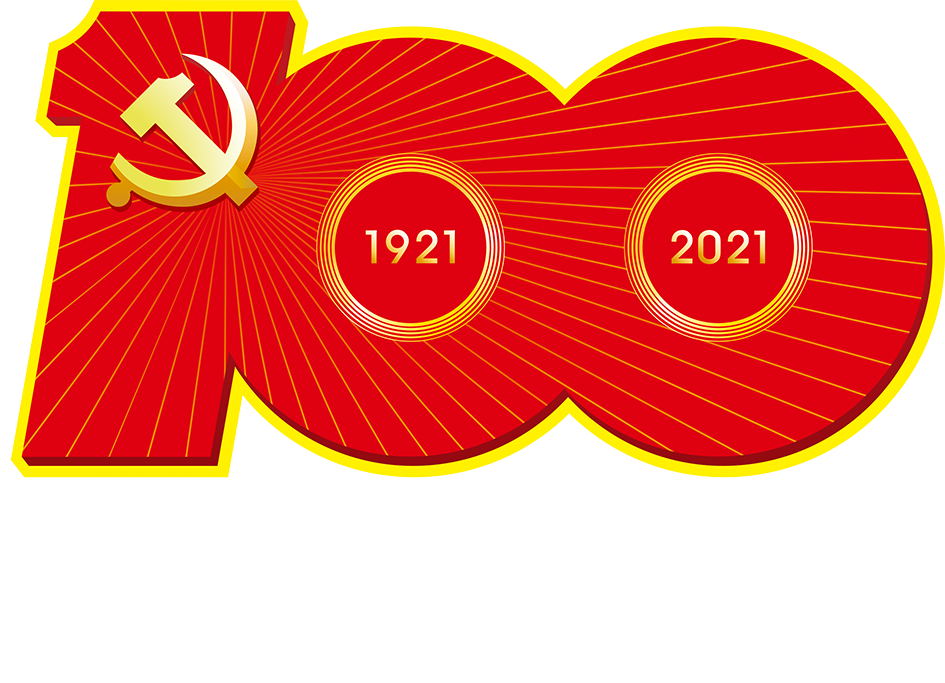